Describing me and others
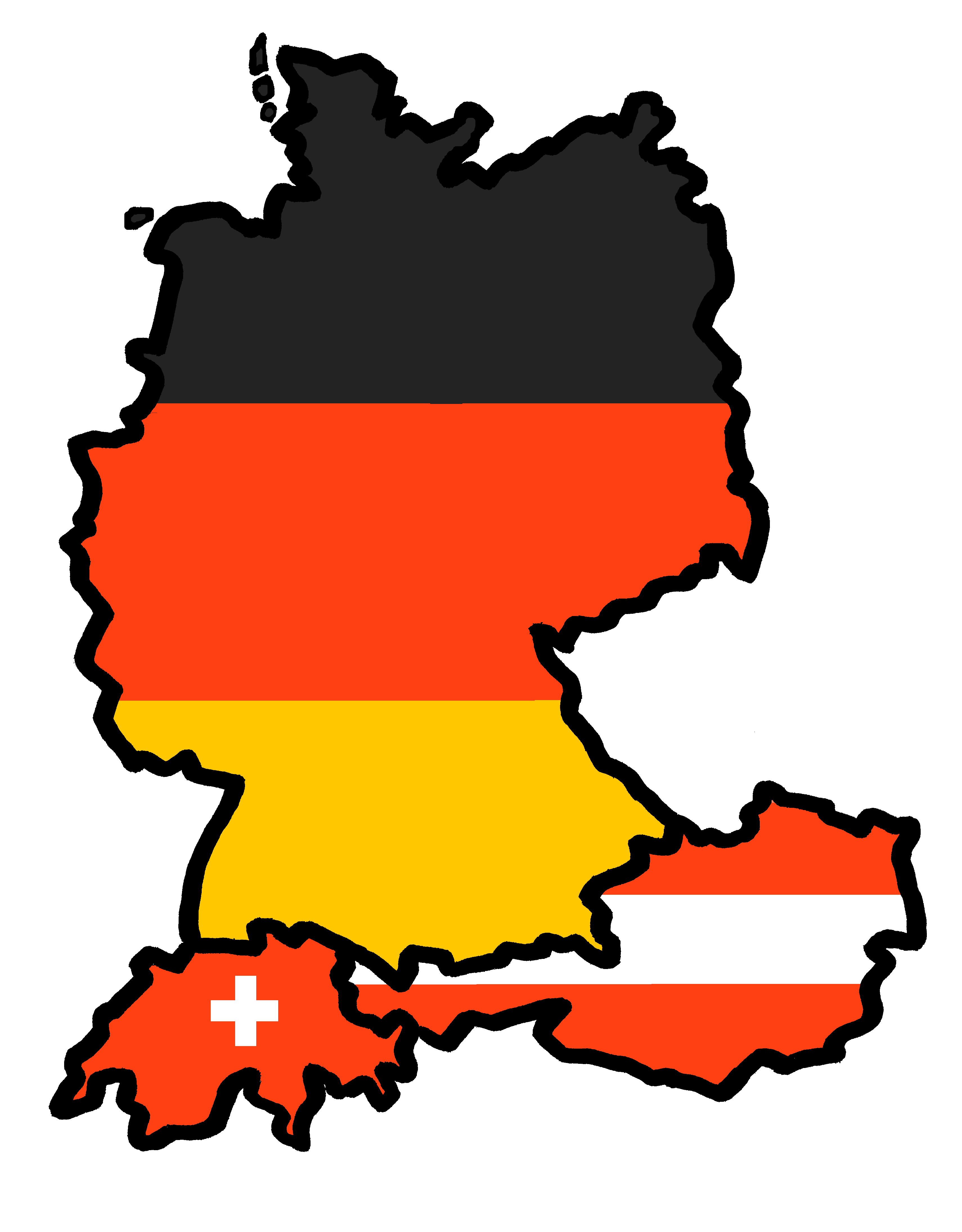 Online-Austausch
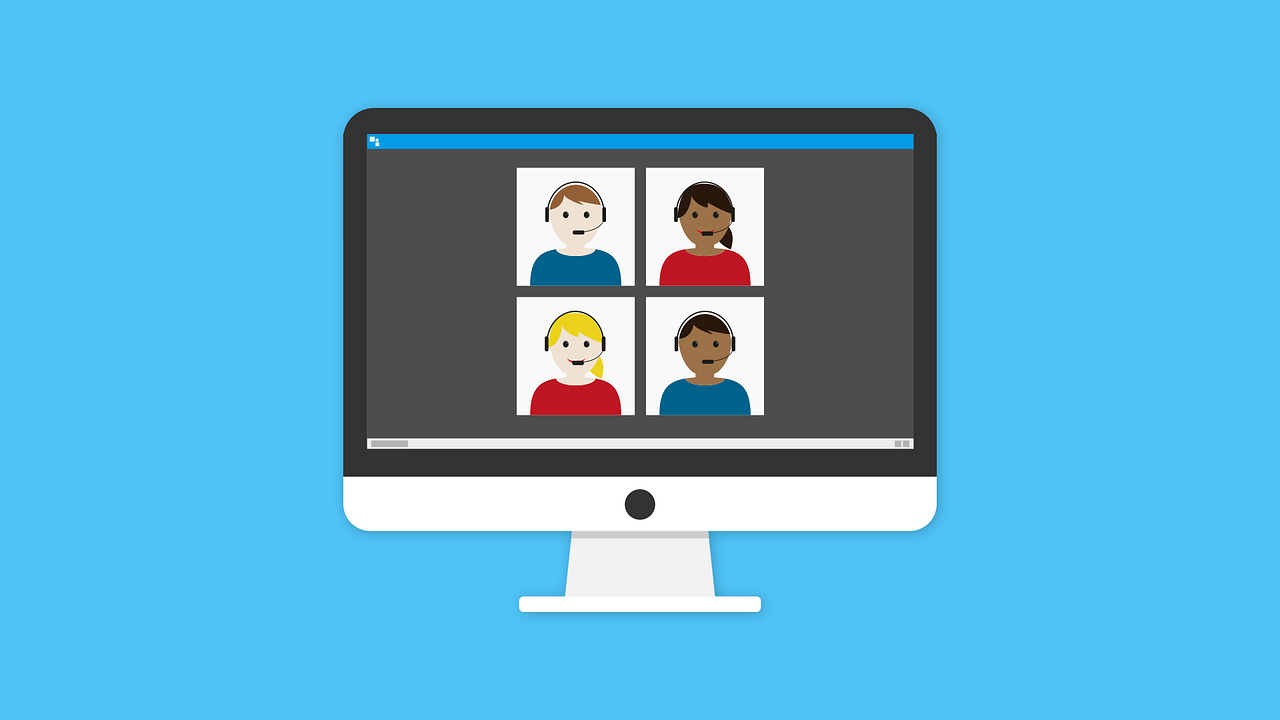 blau
Follow ups 1-5
Term 1 Week 1
[Speaker Notes: Artwork by Steve Clarke. Pronoun pictures from NCELP (www.ncelp.org). All additional pictures selected from Pixabay and are available under a Creative Commons license, no attribution required.

Phonics:  
long [a] ja [45] da [239] Tag [111] 
short [a] hallo [1077] danke [877] was? [38]

Vocabulary: wir sind, ihr seid [4] wir [26] ihr [26] schön[188] Garten [1158] Klasse [961] Mitte [711] Zimmer [665]
Jones, R.L & Tschirner, E. (2019). A frequency dictionary of German: Core vocabulary for learners. London: Routledge.

The frequency rankings for words that occur in this PowerPoint which have been previously introduced in these resources are given in the SOW and in the resources that first
introduced and formally re-visited those words. 
For any other words that occur incidentally in this PowerPoint, frequency rankings will be provided in the notes field wherever possible.

Note that the first three lessons of the year teach language that can be continuously recycled as lesson routine every lesson in Y5/6.
The idea would be that the class teacher (whether or not s/he teaches the class German can re-use the language as part of the daily routine with the class.]
long [a]
…
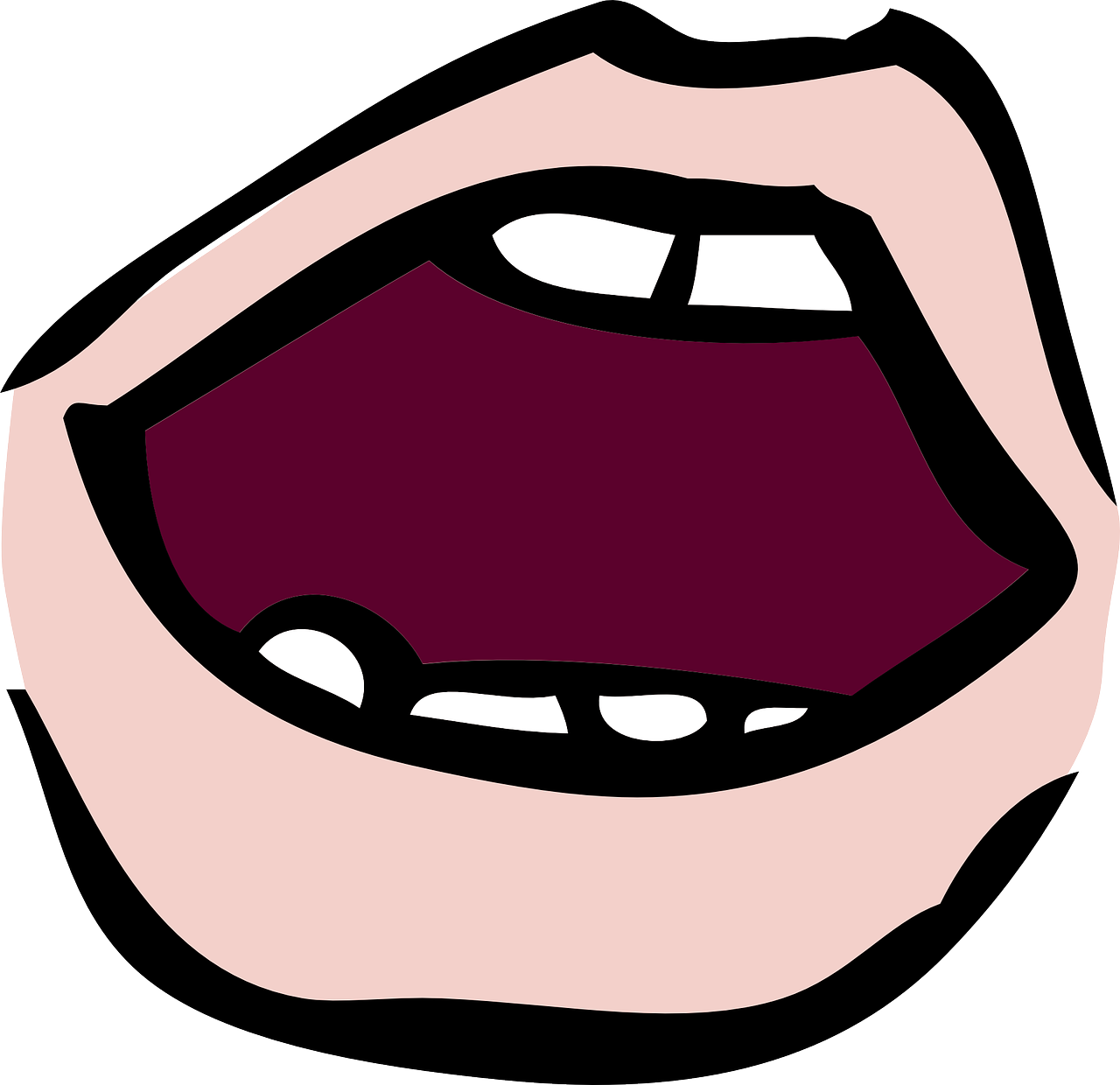 aussprechen
ja
da
Tag
[there]
[yes]
[day]
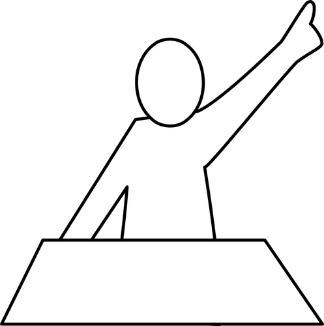 Lina
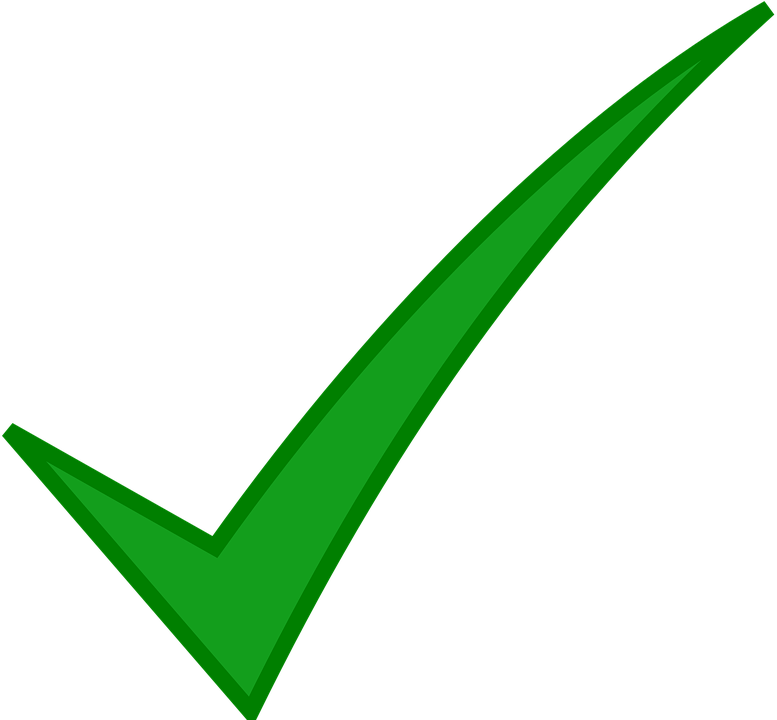 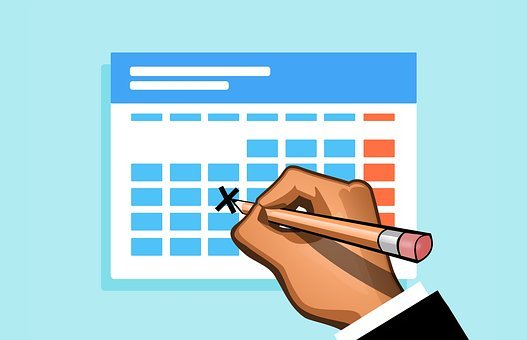 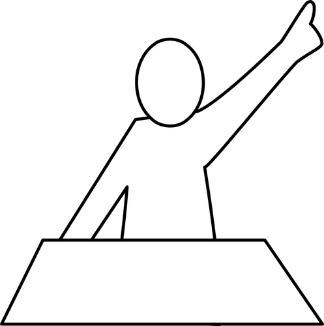 Moritz
[Speaker Notes: Timing: 2 minutes

Aim: to consolidate the SSC long [a].

Procedure:
Re-present the SSC and the source word ‘da’ (with gesture, if using).
Click to bring on the picture and get pupils to repeat the word ‘da’ (with gesture, if using).
Present the cluster words in the same way, bringing on the picture and getting pupils to pronounce the words.

Note: 
a gesture for ‘da’ might be to point at something away from you]
short [a]
…
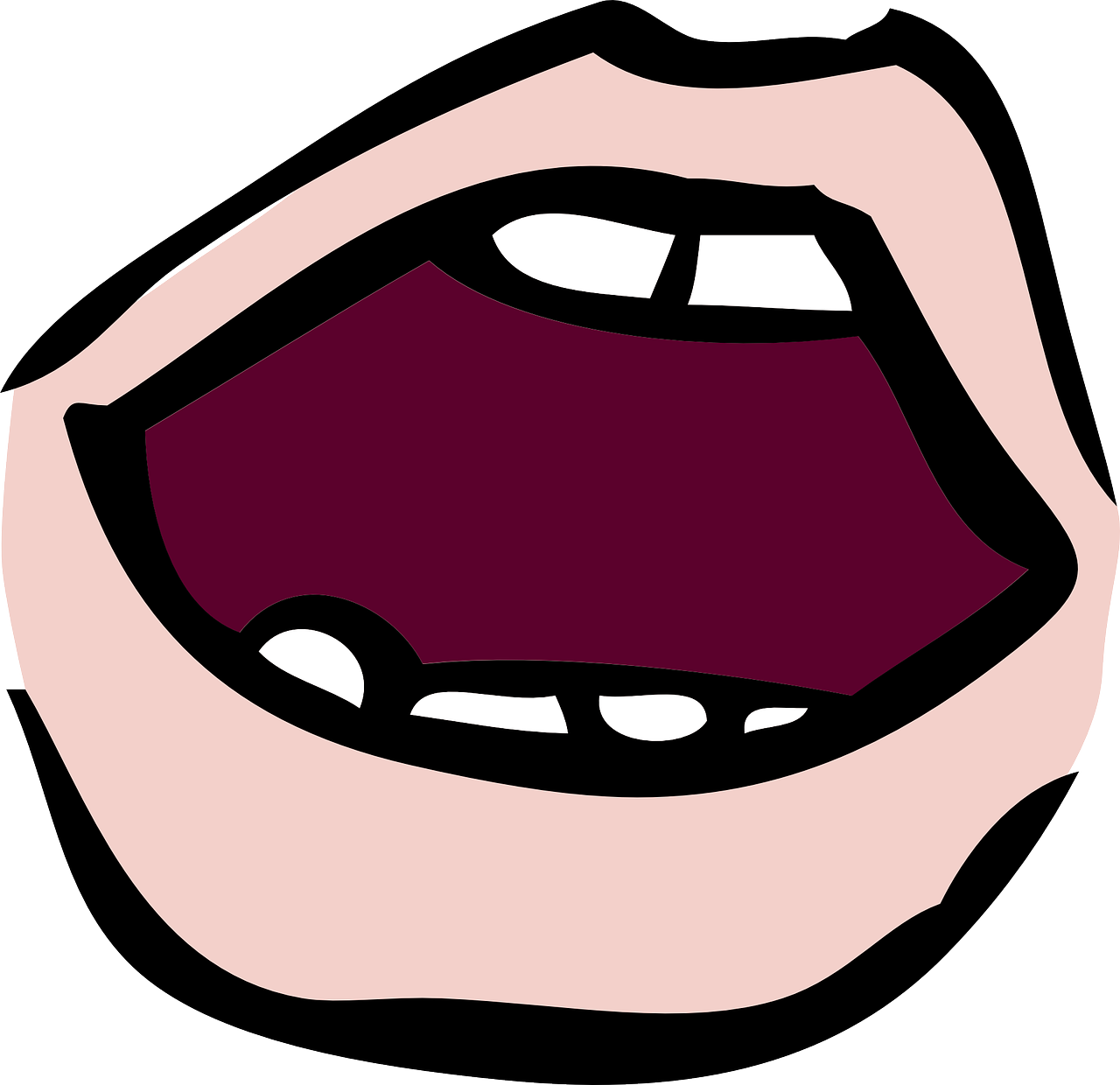 aussprechen
danke
was?
hallo
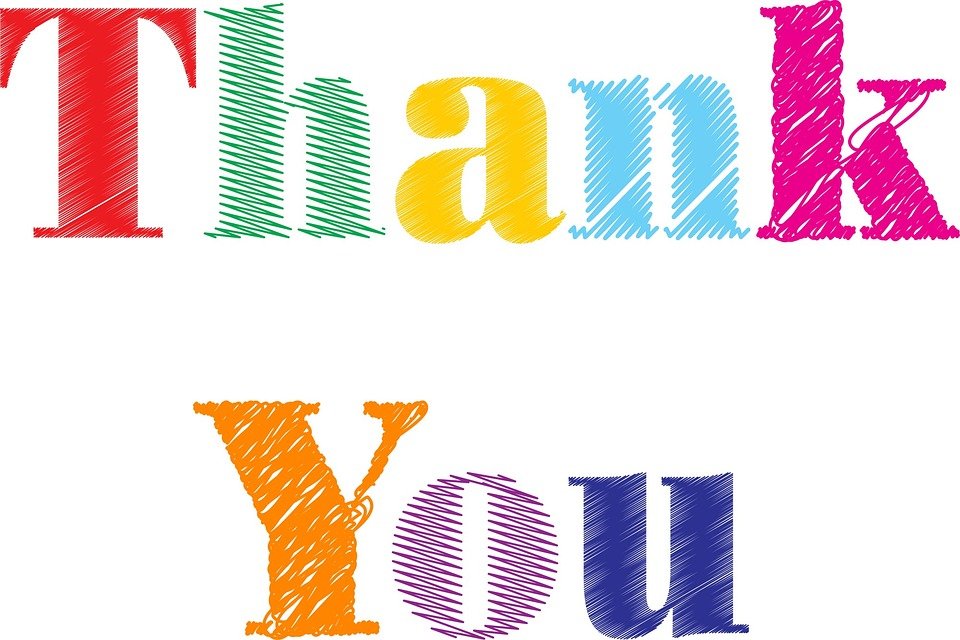 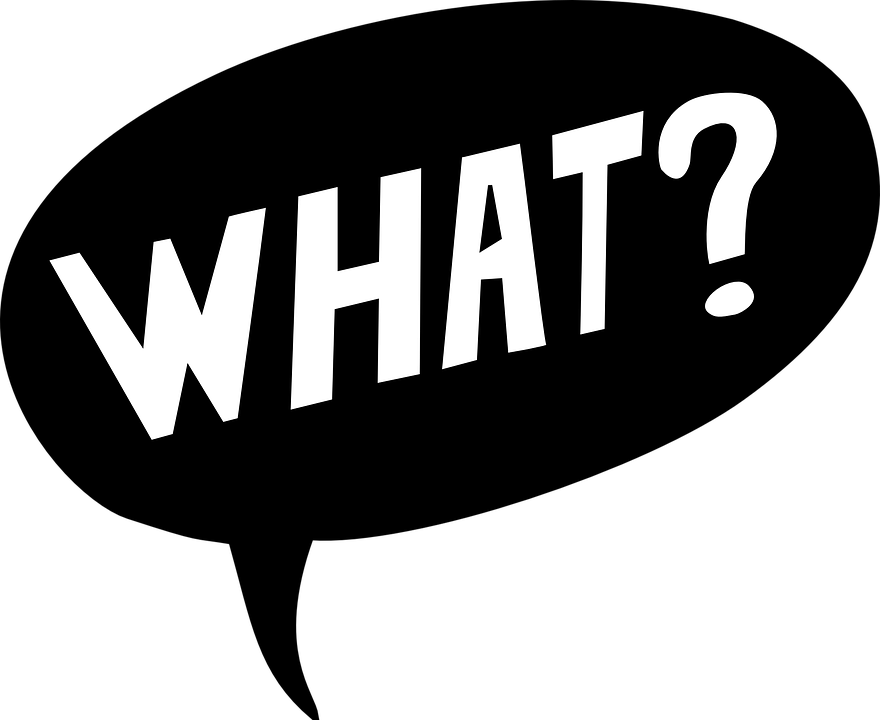 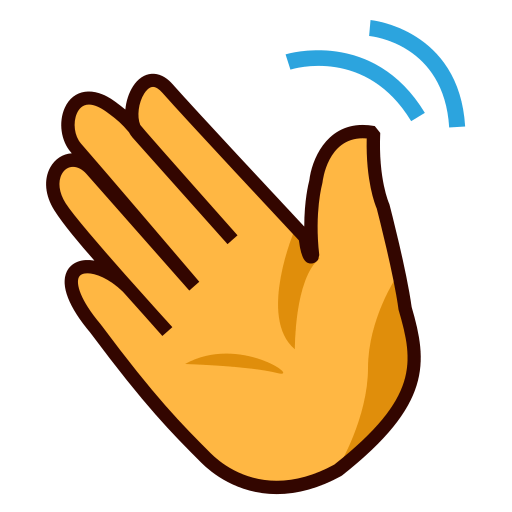 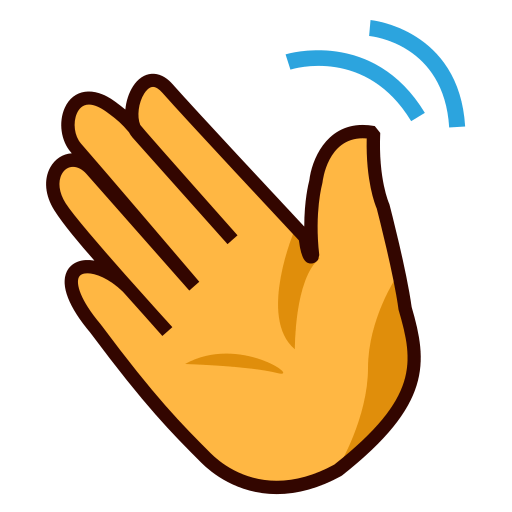 [Speaker Notes: Timing: 2 minutes

Aim: to consolidate the SSC short [a].

Procedure:
Re-present the SSC and the source word ‘hallo’ (with gesture, if using).
Click to bring on the picture and get pupils to repeat the word ‘hallo’ (with gesture, if using).
Present the cluster words in the same way, bringing on the picture and getting pupils to pronounce the words.]
Follow up 1
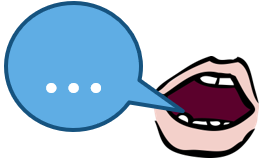 Sarah und Rafi finden Dortmund bei* Google.
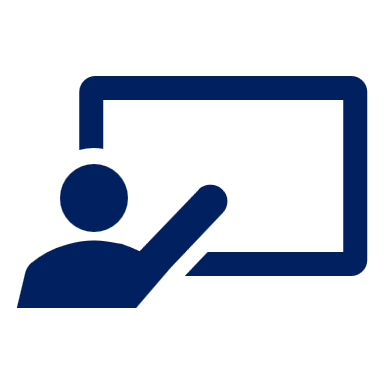 Wie heißt der Ort?
aussprechen
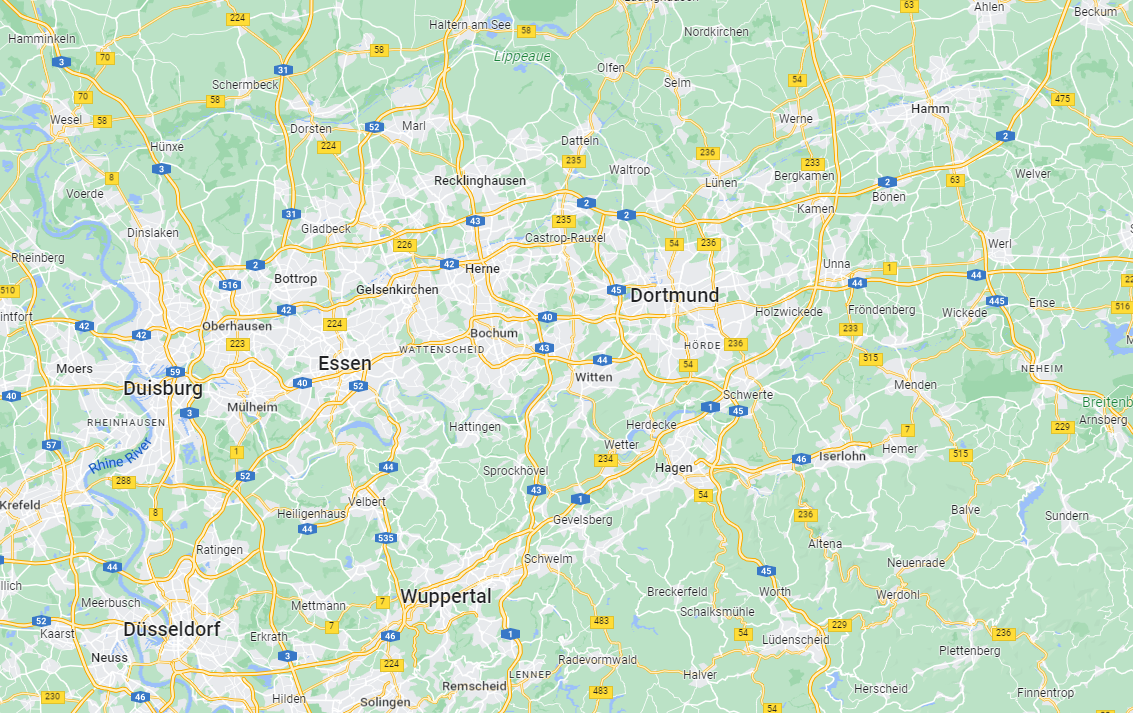 3. Haltern am See
60
1. Hamminkeln
4. Hamm
2. Marl
6. Kamen
5. Dinslaken
S
7. Hattingen
8. Hagen
9. Ratingen
11. Altena
10. Wuppertal
0
12. Radevormwald
bei – here: on
START
[Speaker Notes: Timing: 3 minutes

Aim: to practise this week’s SSc’s

Procedure: 
Click to start the timer.
Pupils practise long and short [a] pronounciation reading out the 12 place names individually or in pairs. 
Click on each place name to hear it pronounced, if desired.

Vocabulary: bei [29]
Jones, R.L & Tschirner, E. (2019). A frequency dictionary of German: Core vocabulary for learners. London: Routledge.]
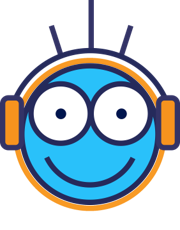 Follow up 2
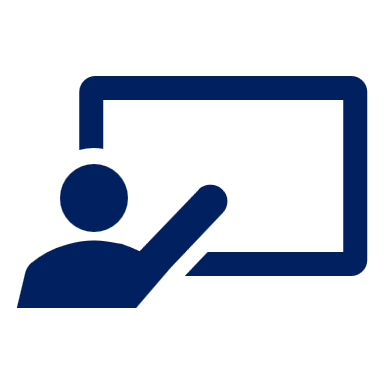 Hör zu. Wer ist wo?
hören
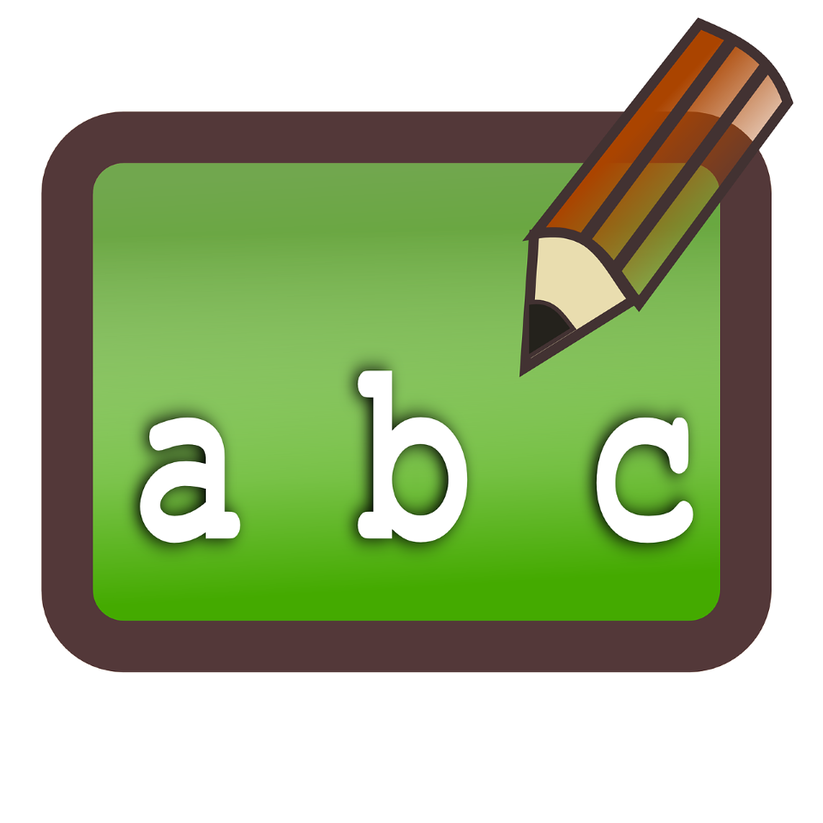 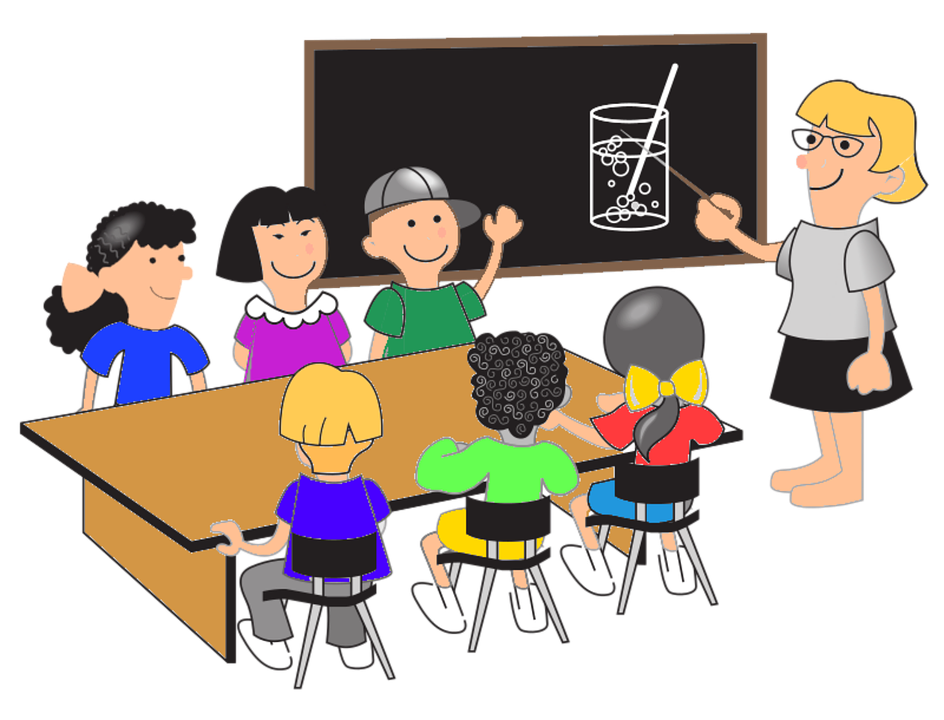 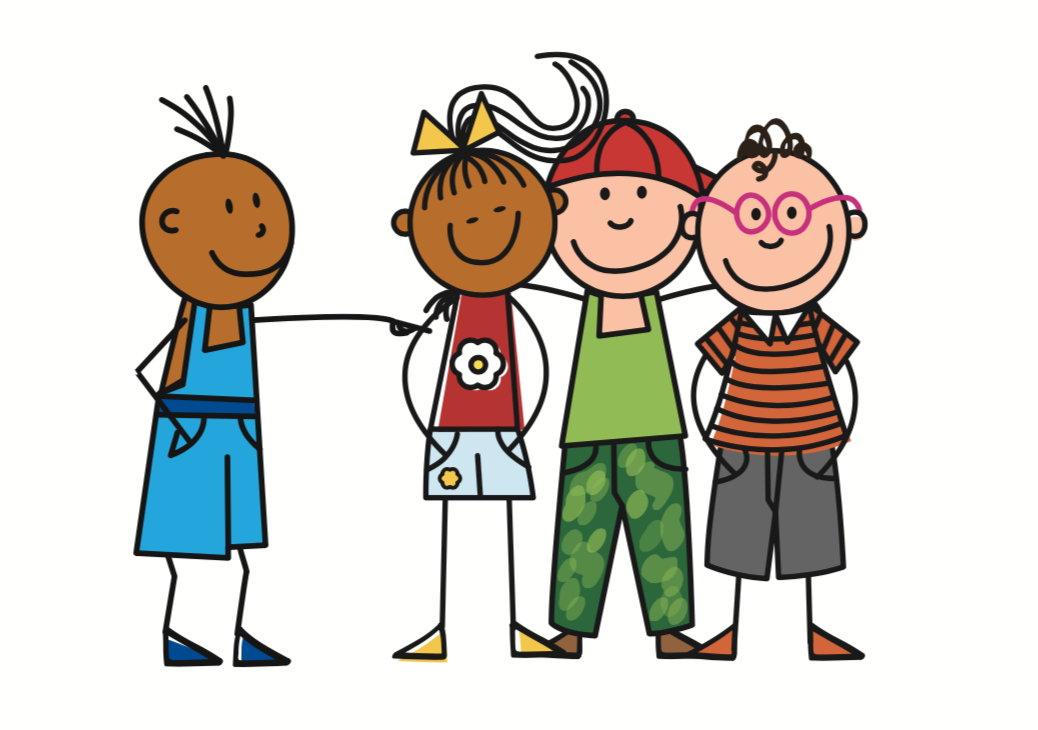 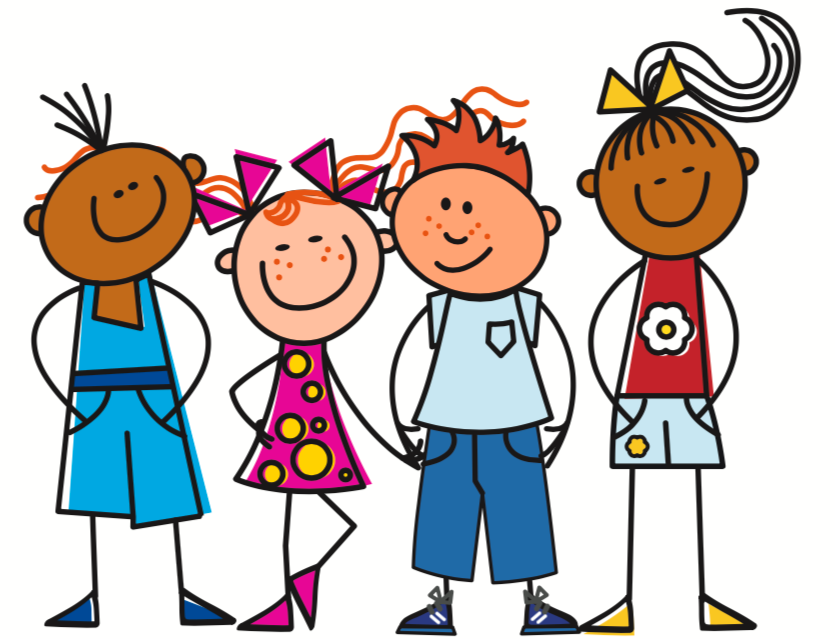 B
A
D
1
1
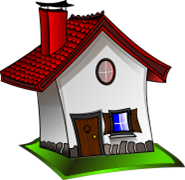 F
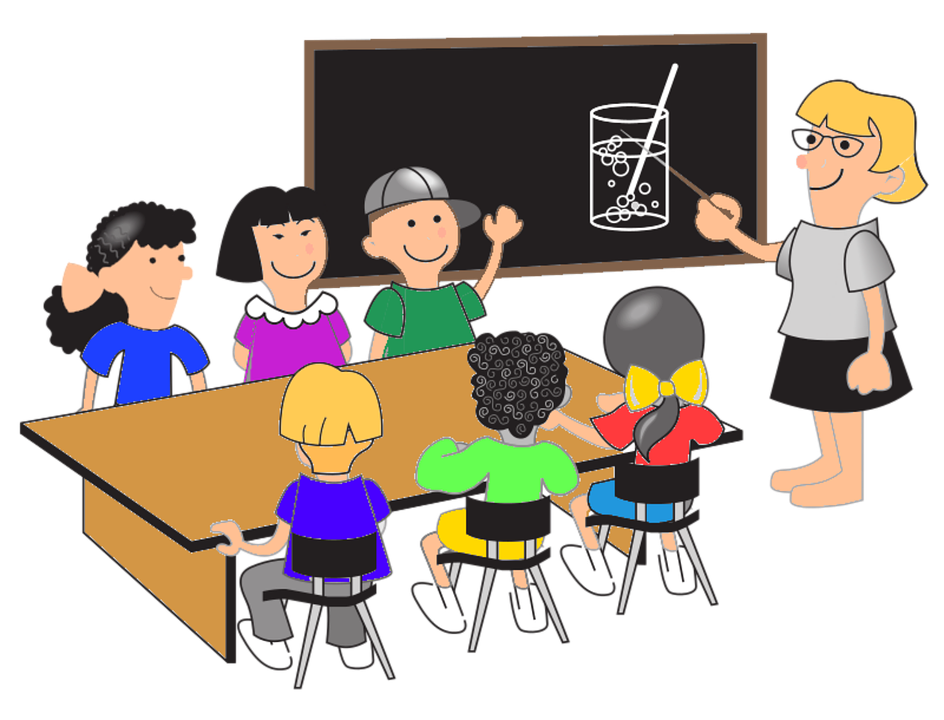 2
2
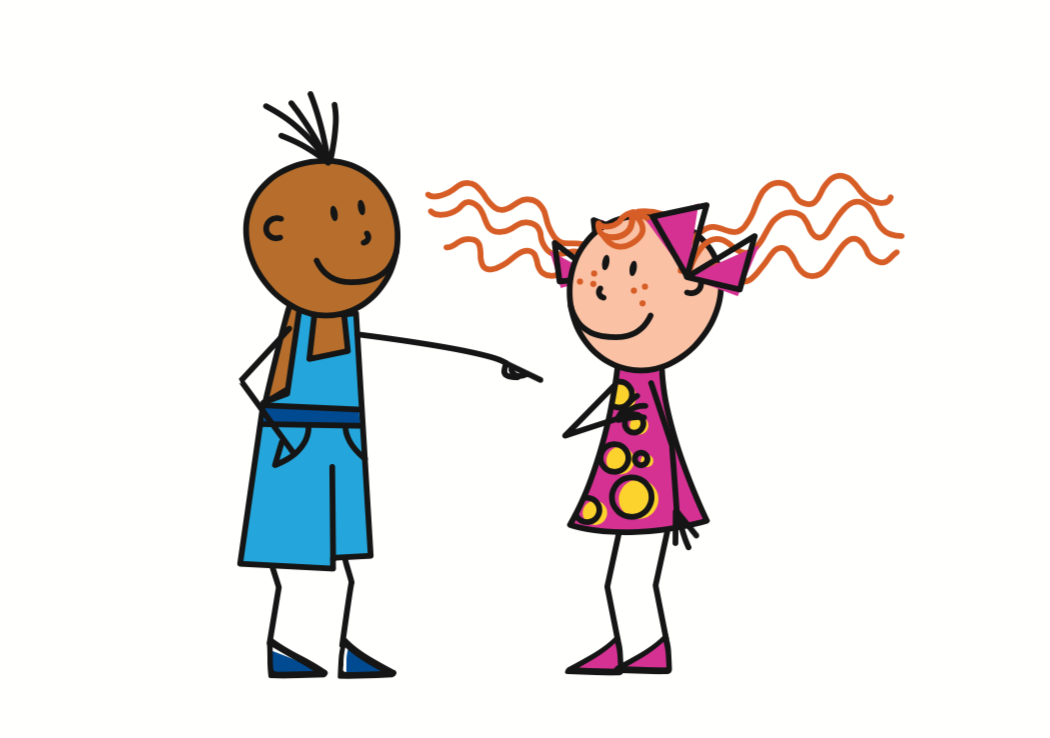 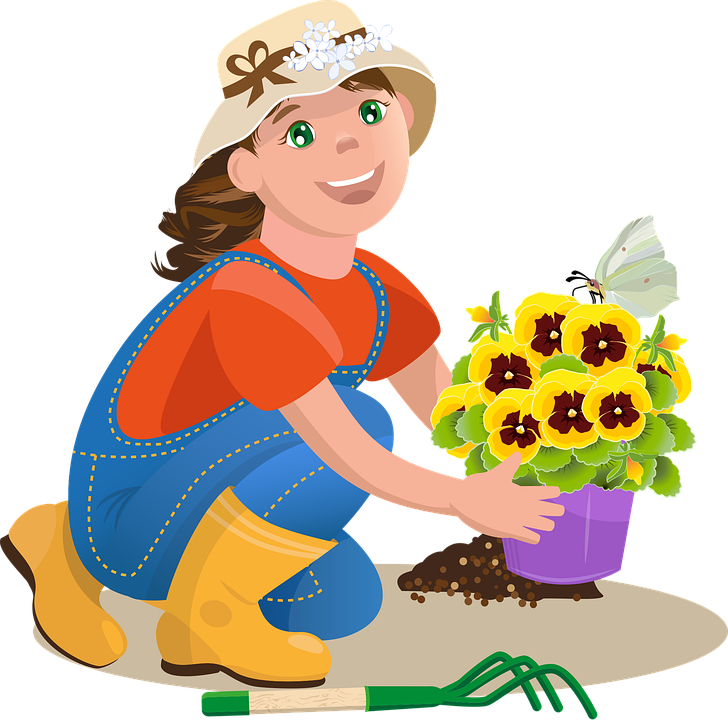 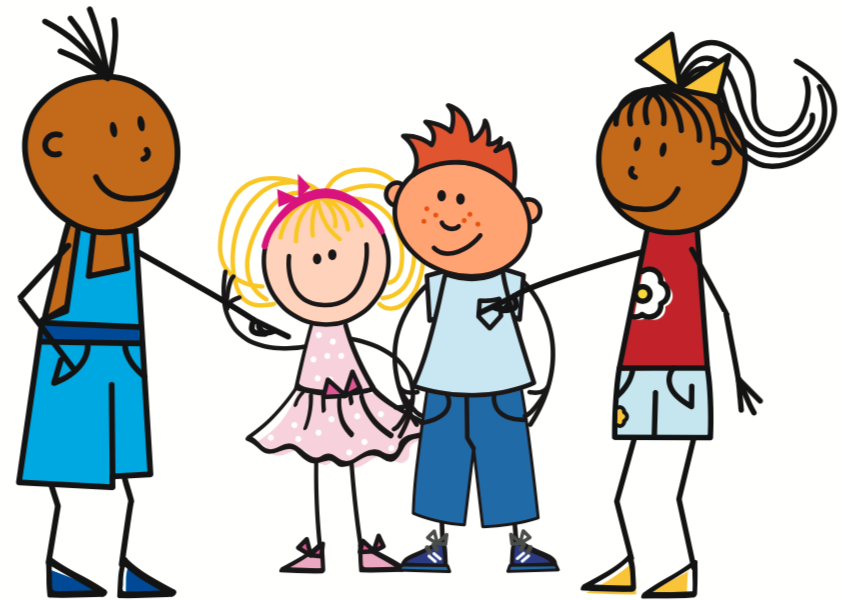 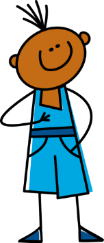 D
C
E
H
3
3
G
4
4
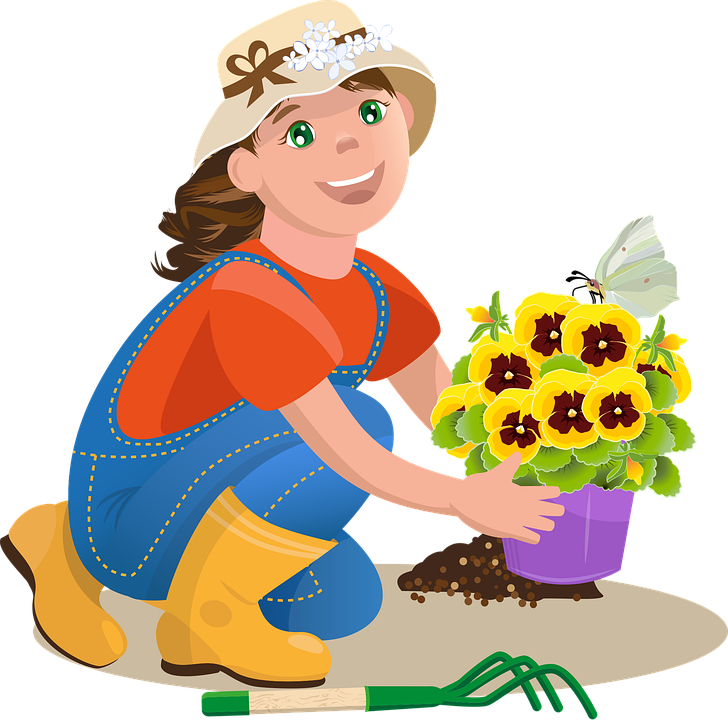 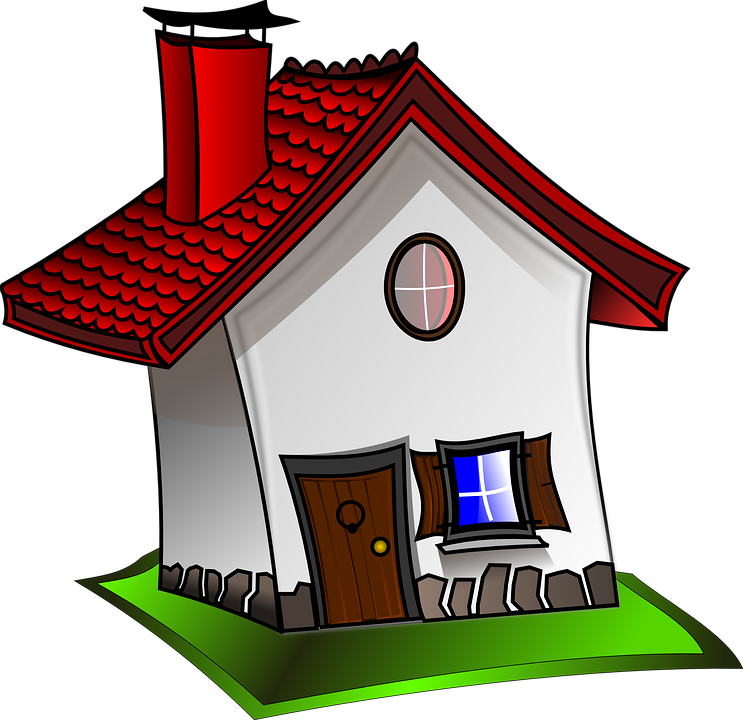 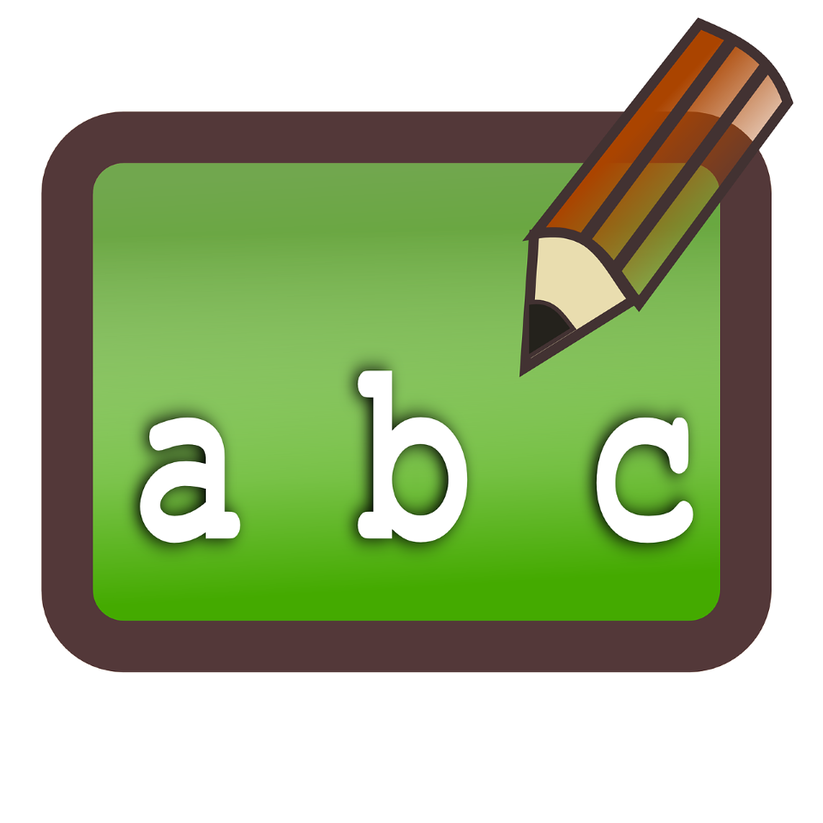 B
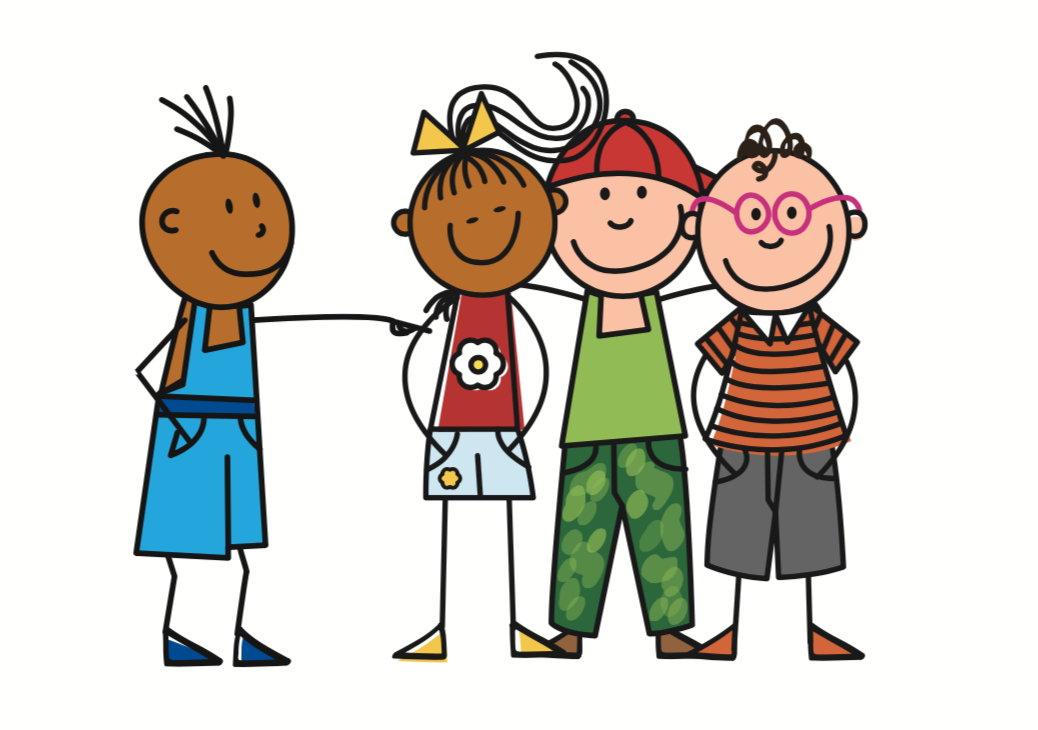 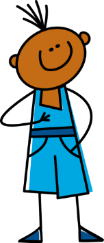 F
G
5
5
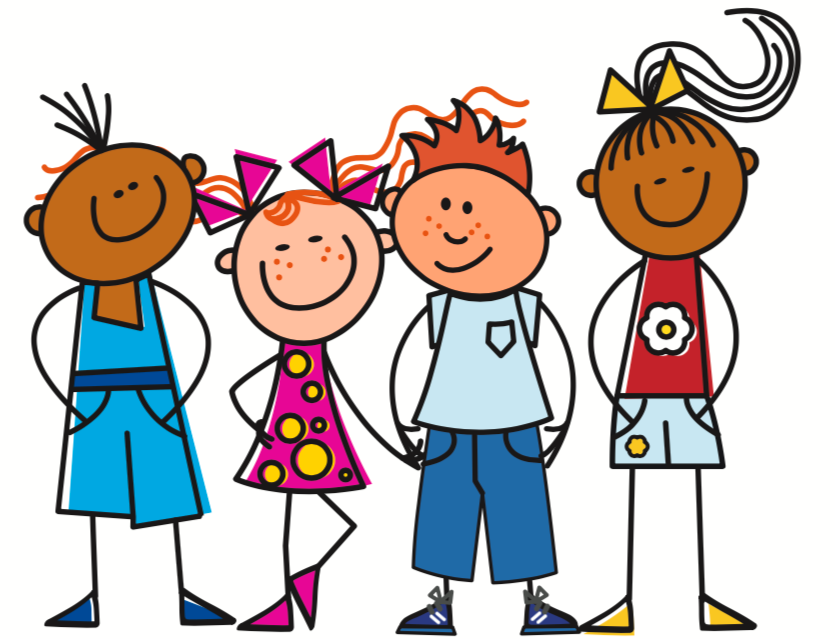 H
A
6
6
[Speaker Notes: Timing: 8 minutes 

Aim: to practise im/ in der and also sind/seid/bist/bin in the listening modality.

Procedure:
Click to play the first recording. Pupils look at the pronoun+ image combinations A-H and select the correct one. NB: there are 8 pronoun/image combinations but only 6 items, so 2 items will be left over.
Elicit answer. Click for answer letter to appear.
Continue for times 2-6.
Click to bring up full sentences audio, which can be used to check answers.

Transcript:
1. Du bist in der [beep] (answer = Klasse)2. Ihr seid im [beep] (answer = Garten3. Wir sind im [beep] (answer = Haus)4. Ich bin in der [beep] (answer = Schule)5. Sind wir in der [beep]? (answer = Schule)6. Seid ihr in der [beep]? (answer = Klasse)]
Rafi schreibt auf Deutsch. Wer ist wo?
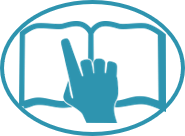 Follow up 3
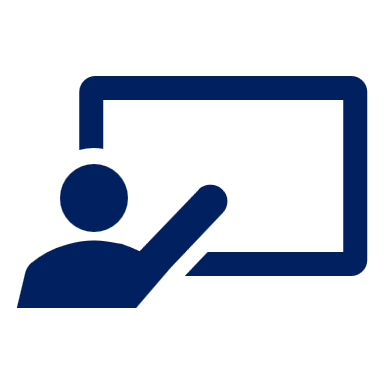 Ist das richtig? Nein? Dann korrigiere den Satz.
lesen
Zoom Room
Annette
Ali
Sarah
Laura
Anna
Albert
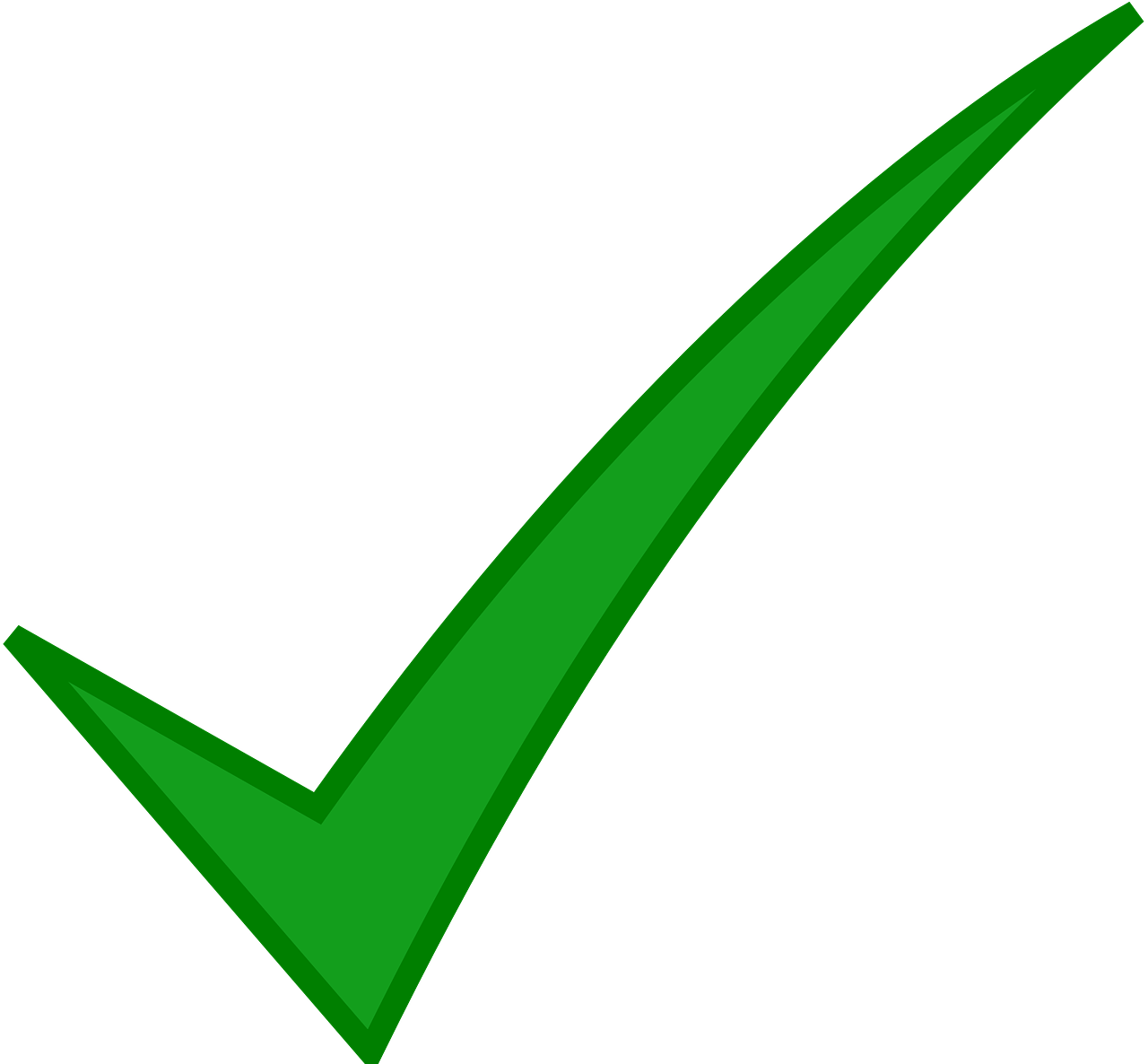 Aron
Ansgar
Alina
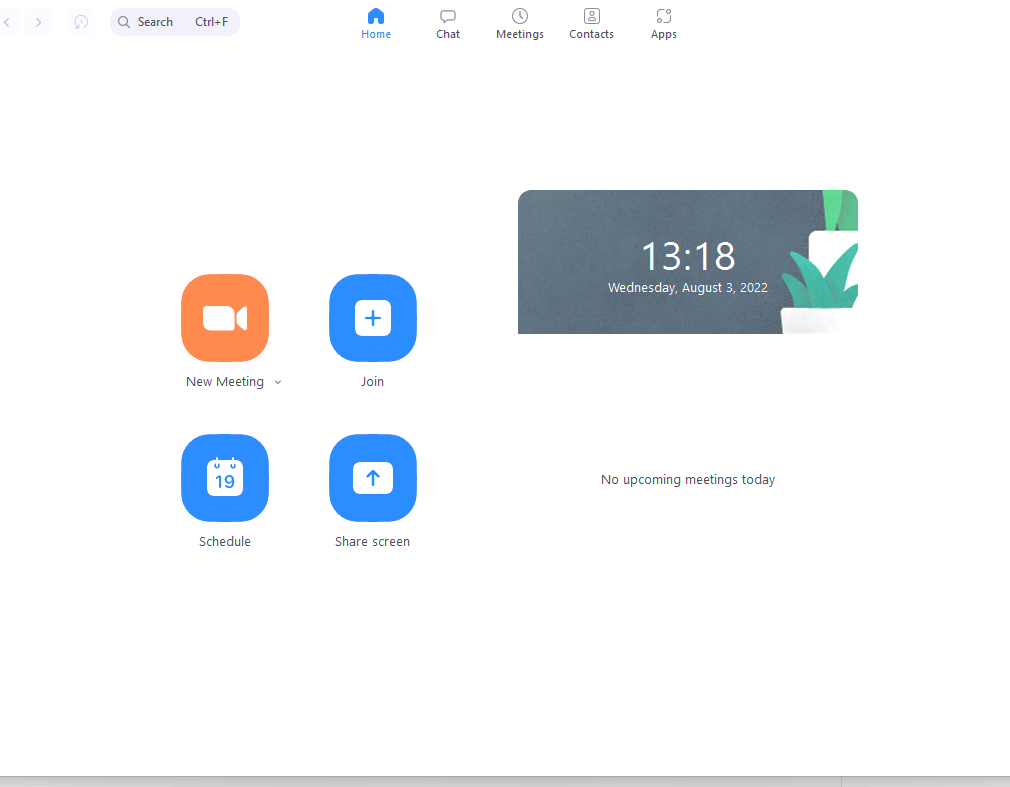 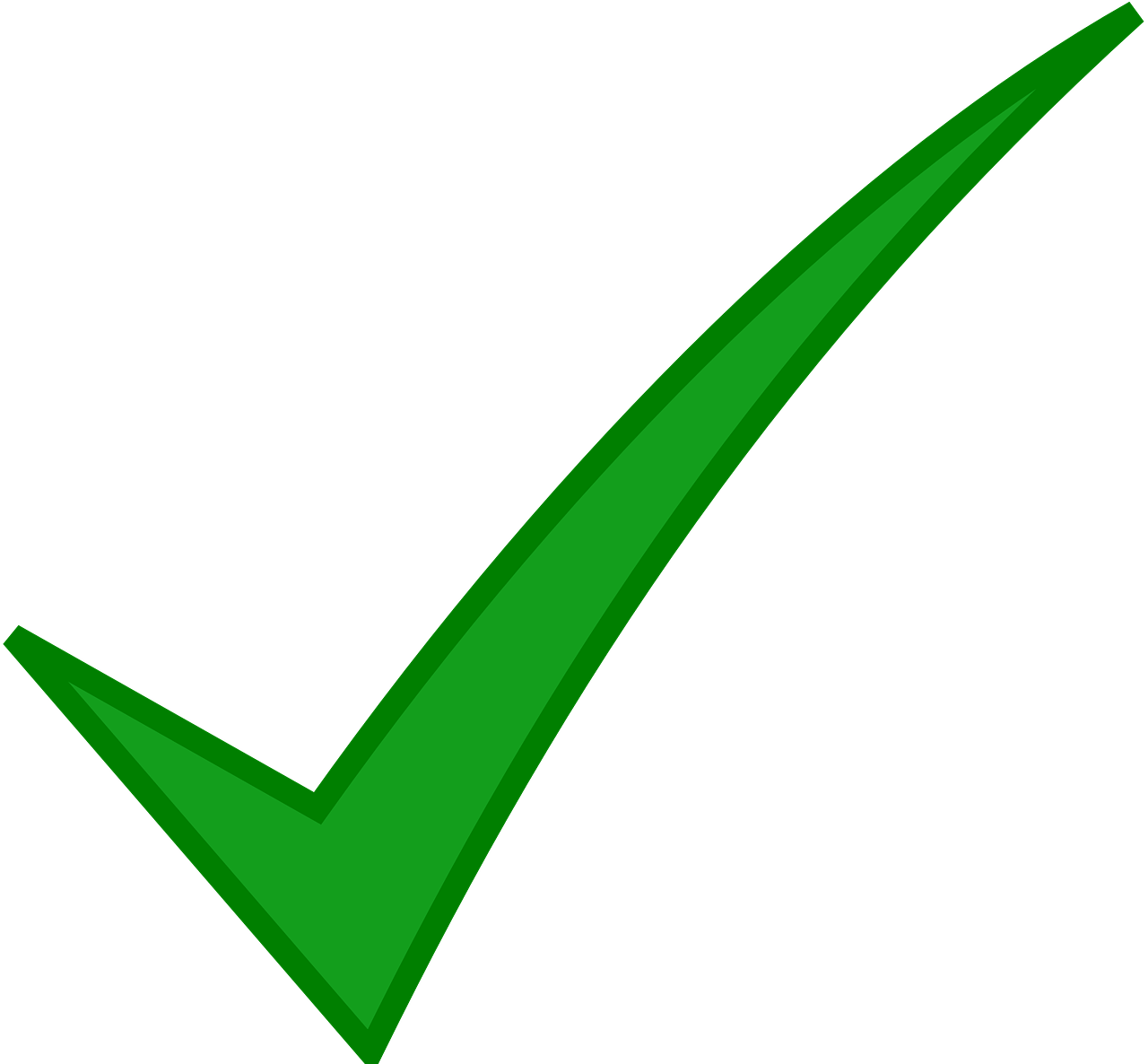 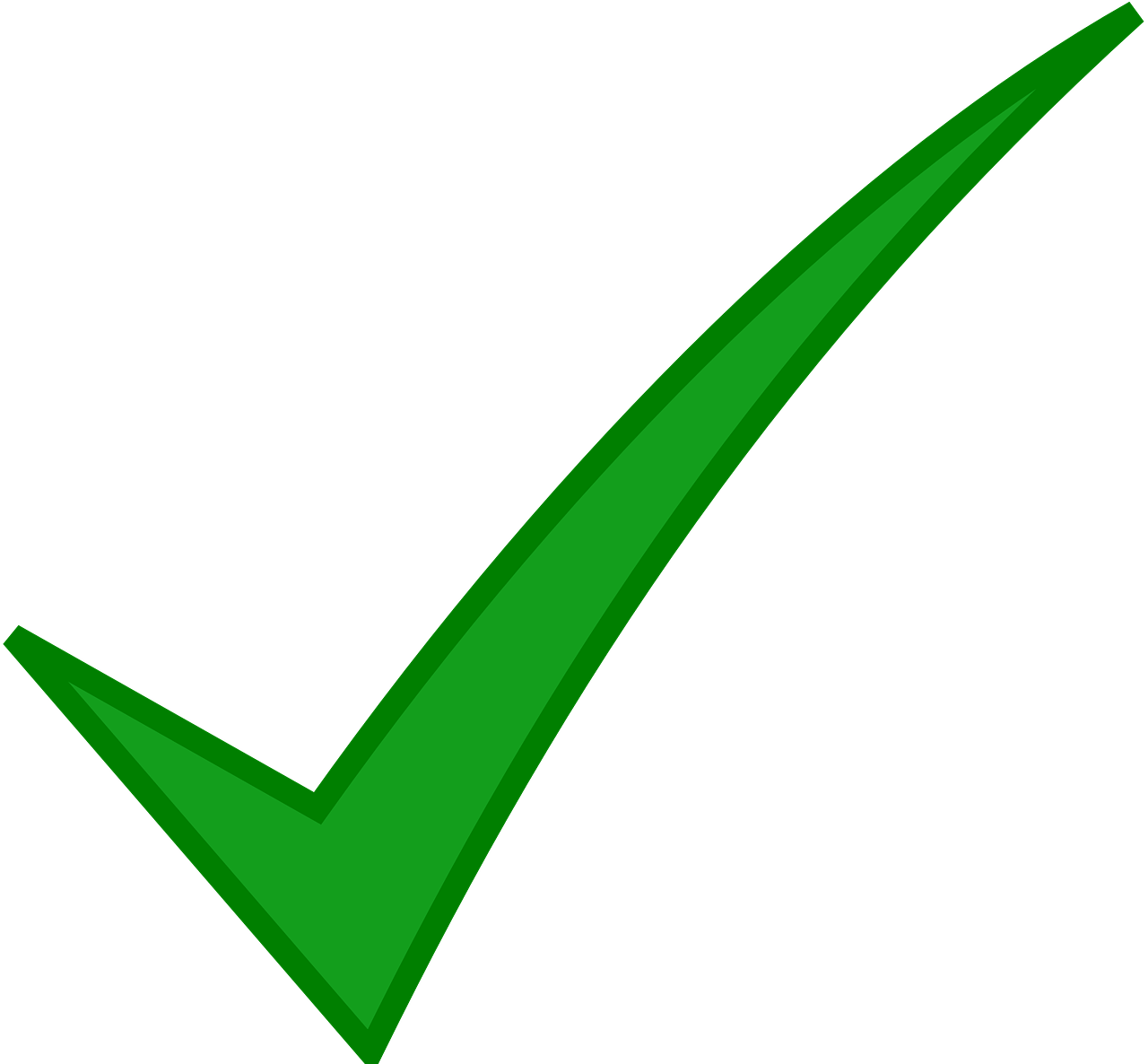 korrigiere – correct
[Speaker Notes: Timing: 8 minutes 

Aim: to practise adverbs of place in the reading and writing modalities.

Procedure:
Explain the scenario. Pupils number 1-6, tick if the sentence is correct, or write out a corrected version of the sentence, if false.
Click to reveal the answers item by item.

Vocabulary: korrigieren [1326] Satz [432]
Jones, R.L & Tschirner, E. (2019). A frequency dictionary of German: Core vocabulary for learners. London: Routledge.]
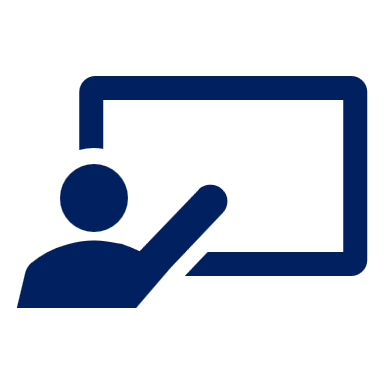 Partnerarbeit!
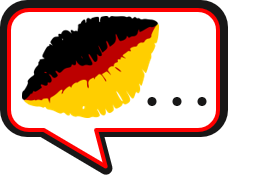 Wer ist das ?
Follow up 4
B
A
sprechen
Du bist oben in der Mitte.
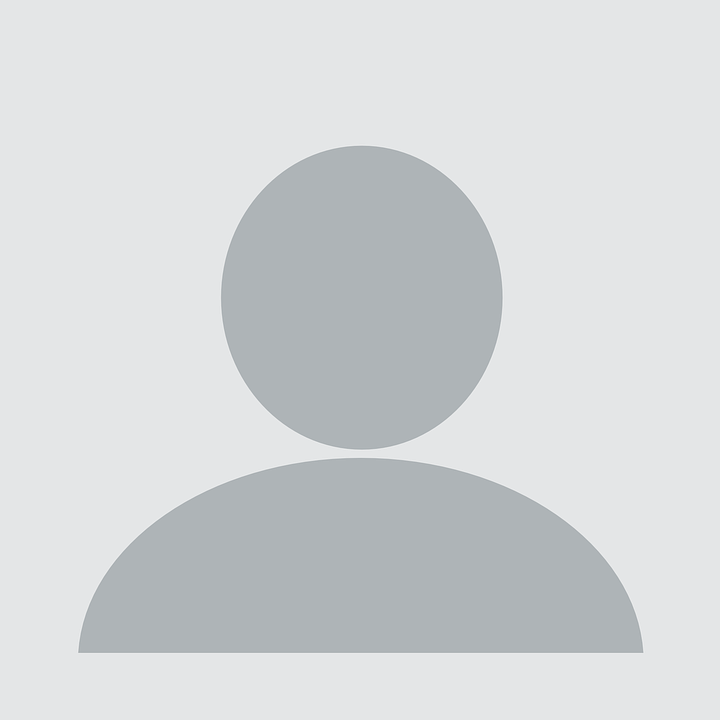 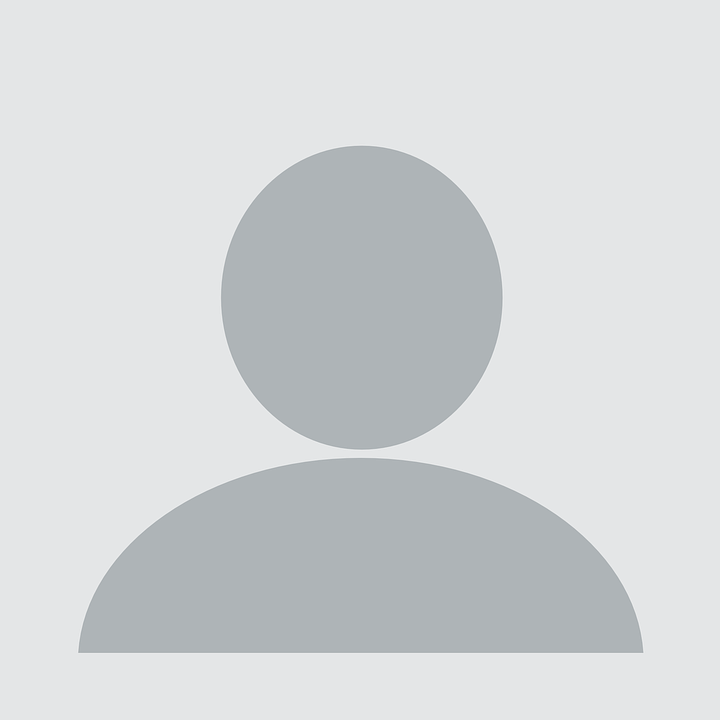 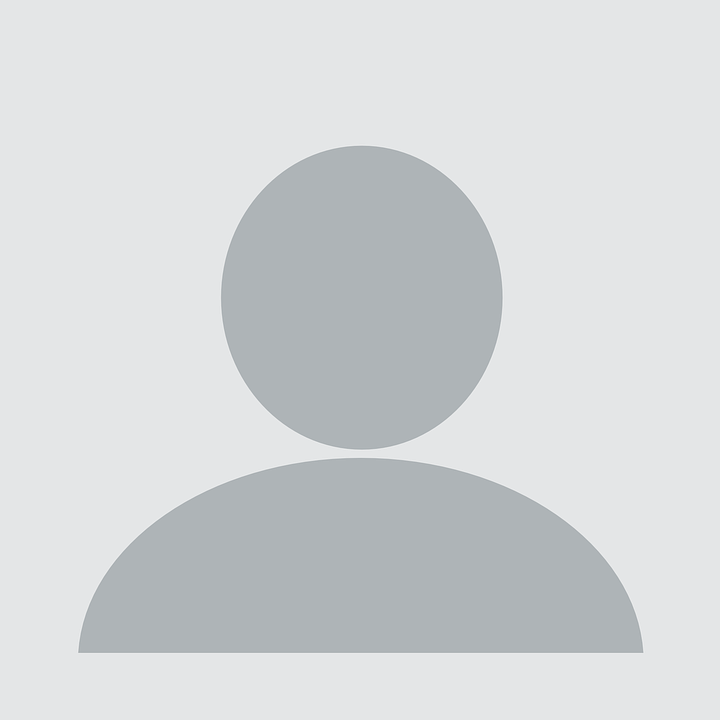 Albert!
Ihr seid oben links.
Albert
Laura
Alina
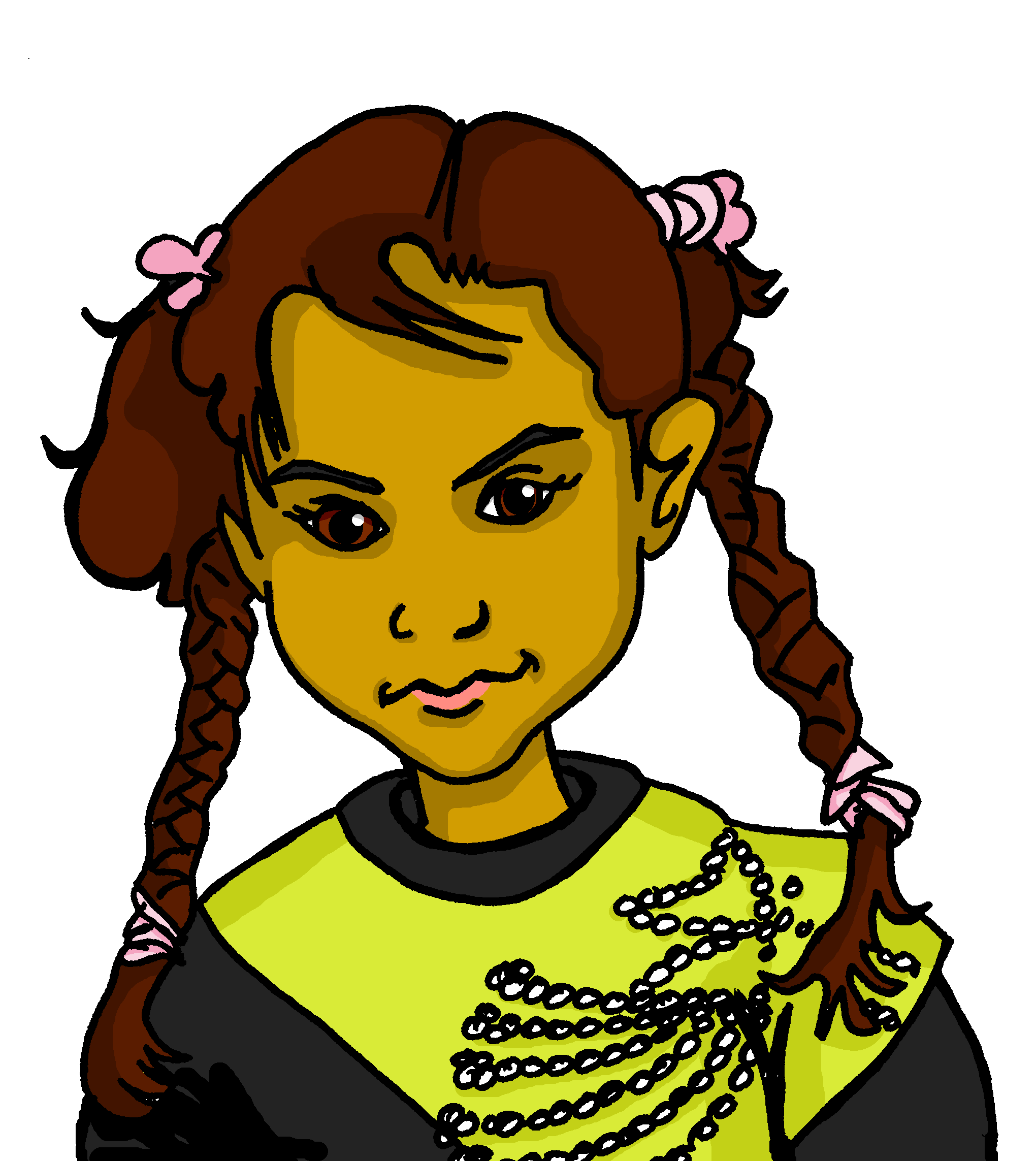 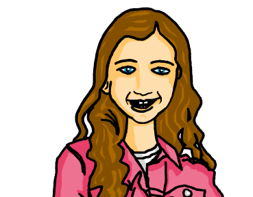 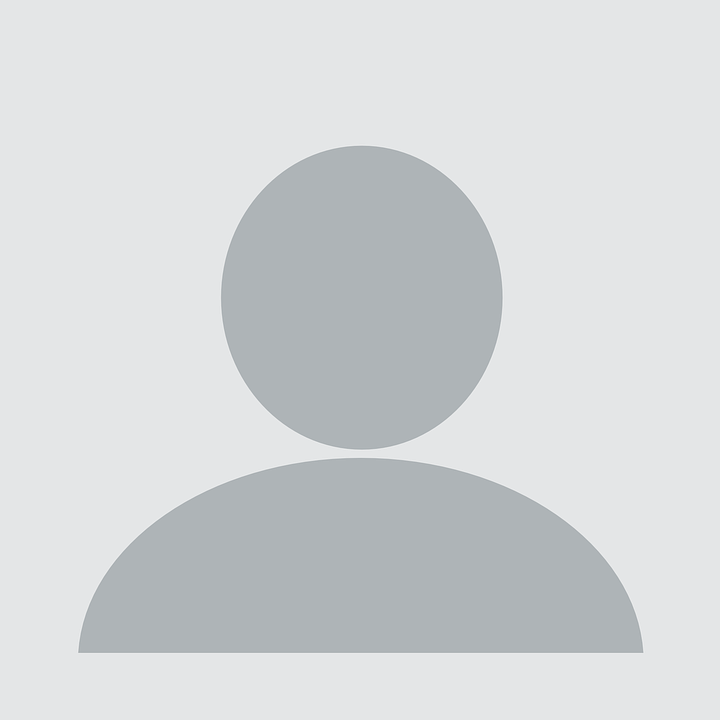 Wir sind in der Mitte links.
Laura und Albert!
Johanna und Aisha!
Annette
Aisha
Johanna
Ihr seid unten rechts.
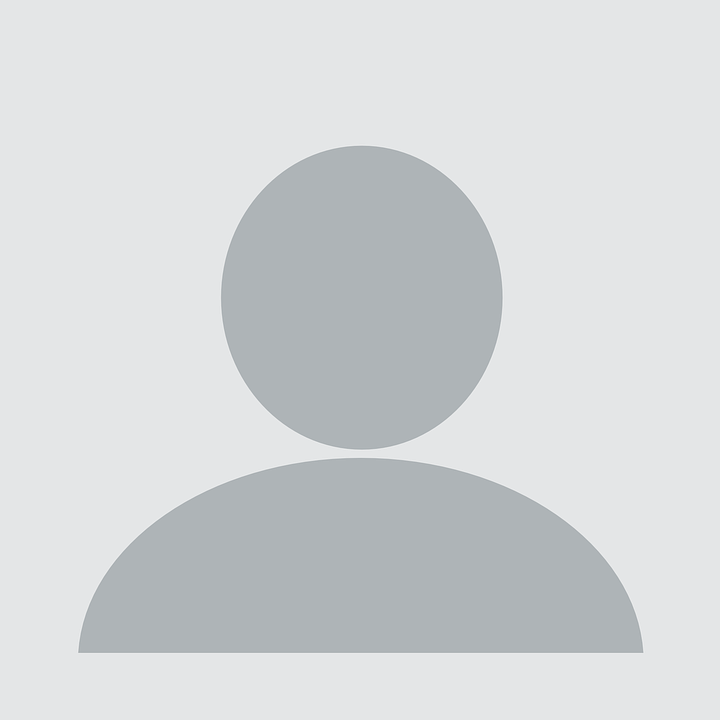 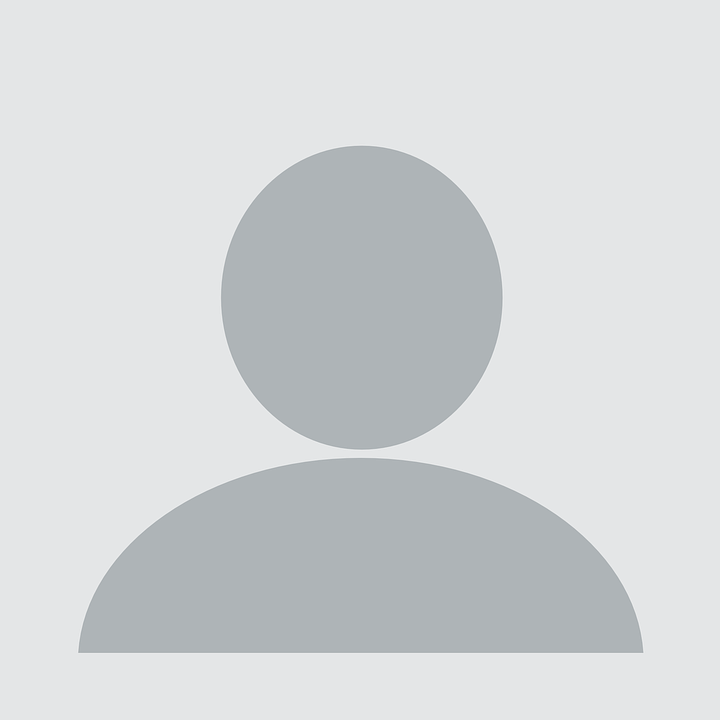 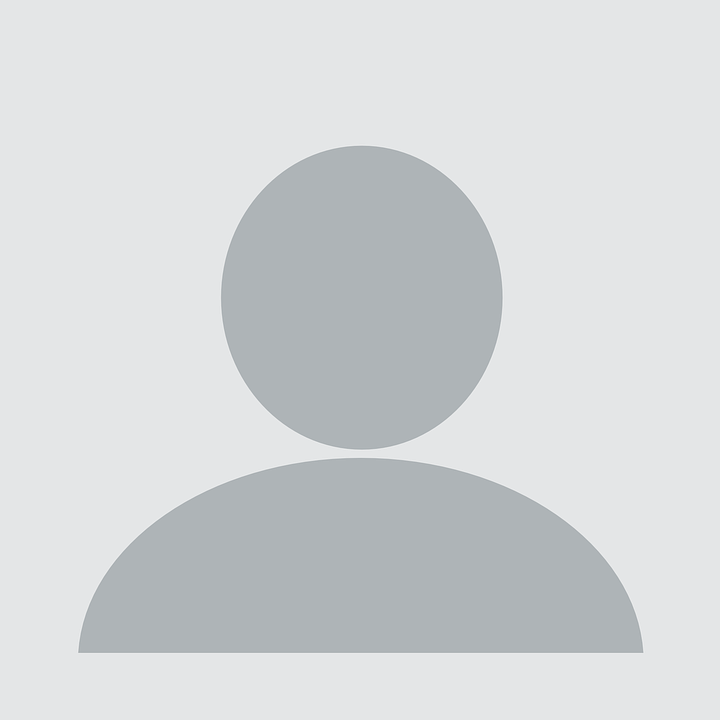 Aron und Sarah!
Ansgar
Aron
Sarah
[Speaker Notes: 1/3 
Timing: 10 minutes for 3 slides.

Aim: to practise spoken production of adverbs of place and forms of sein with personal pronouns. 

Procedure: Model slide
Explain that pupils take on the identity of Johanna and Aisha. Pupils have to give clues about names without saying the names.
Model the task, elicit the language needed for item 1. 
Click to reveal the answer.
Continue for items 2-4. 
As this is an open-ended task, feel free to practise more with the whole class before going on to pair work for the next two slides.
Positions on the next two slides will be jumbled in a different order. 
NB: as this is an open-ended task, no answers will be given on the next two slides. 

Possible sentences:

Ich bin in der Mitte.Wir sind in der Mitte links.Du bist in der Mitte rechts.Du bist oben links.Ihr seid oben links.Du bist oben in der Mitte.
Du bist oben rechts.
Ihr seid oben rechts.Du bist unten links.Ihr seid unten links.Du bist unten in the Mitte.Ihr seid unten rechts.
Du bist unten rechts.]
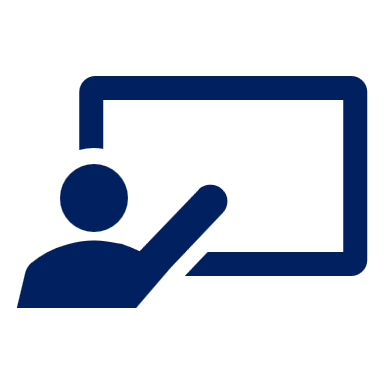 Partnerarbeit!
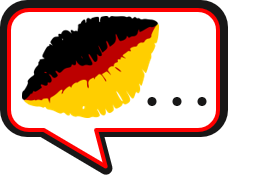 Wer ist das ?
Follow up 4
sprechen
A
B
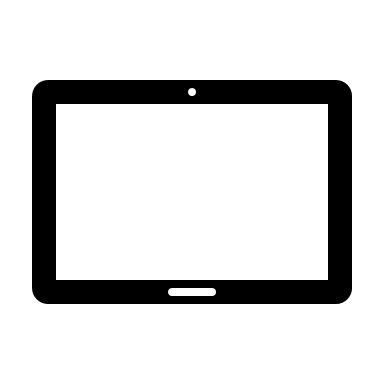 1.
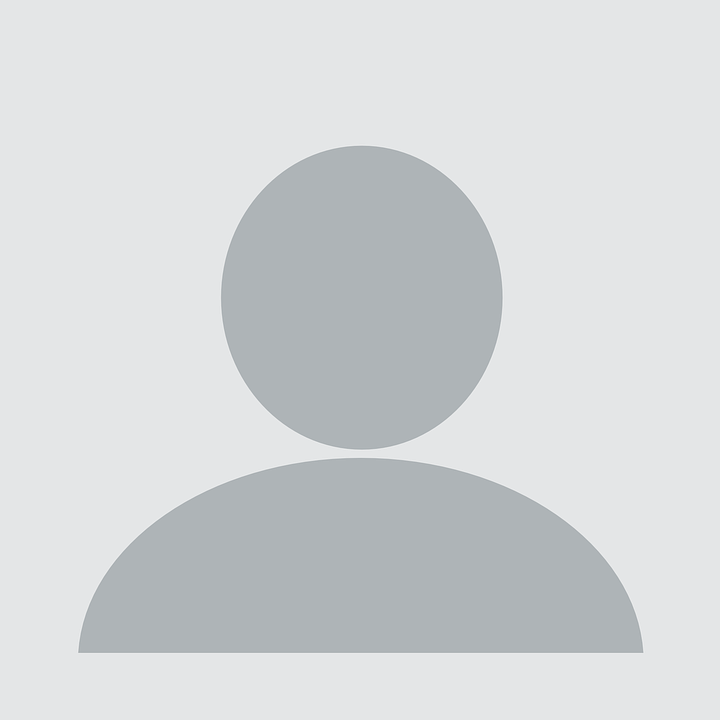 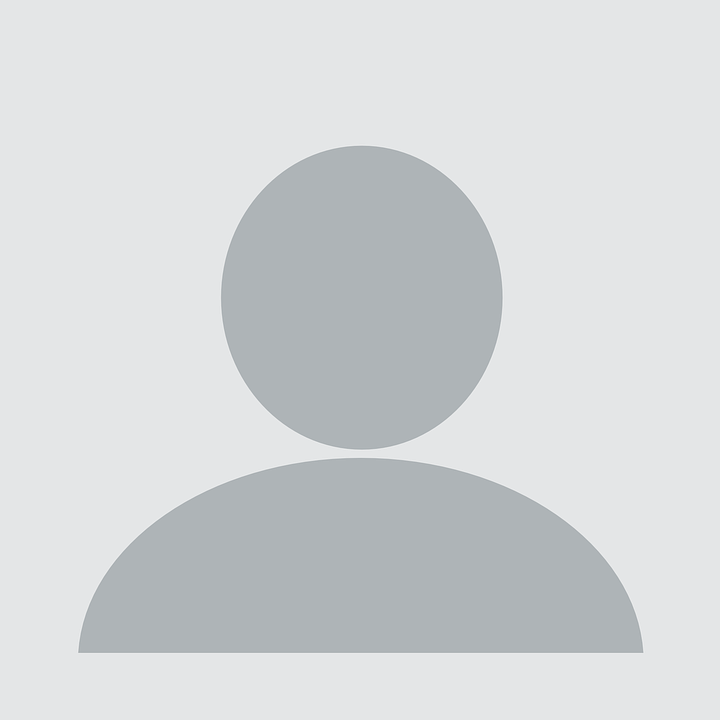 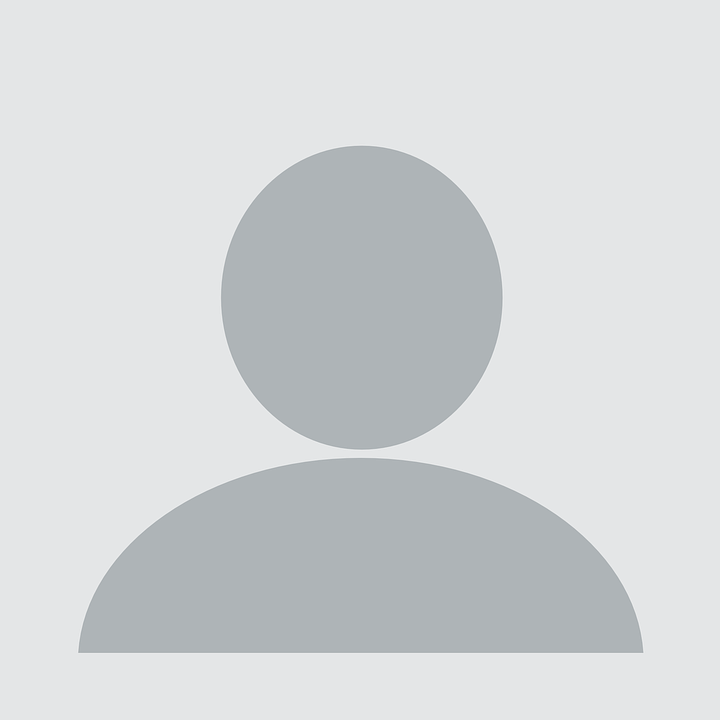 !
2.
Alina
Aron
Annette
!
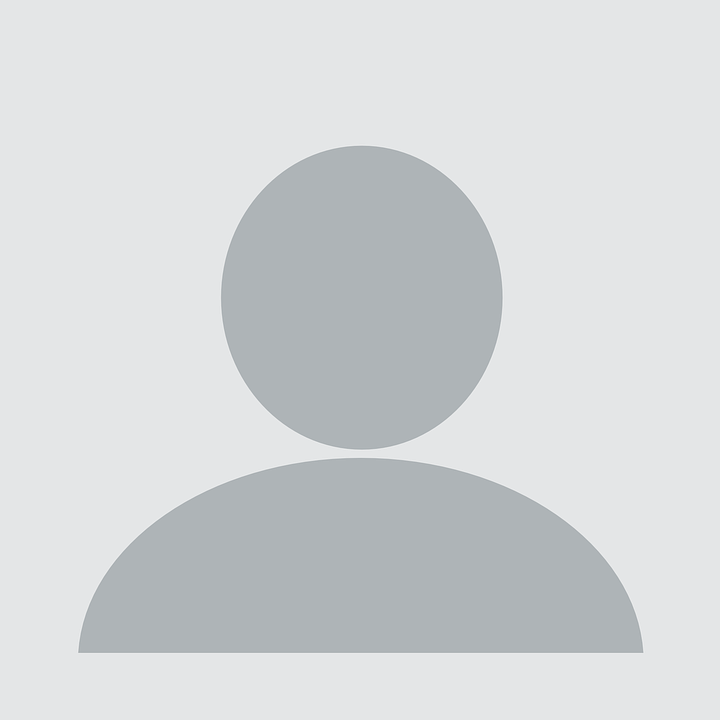 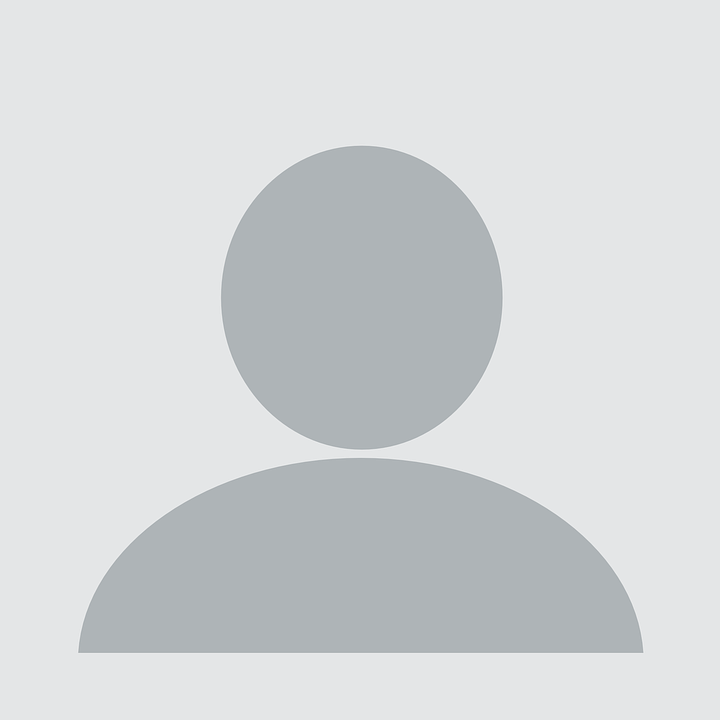 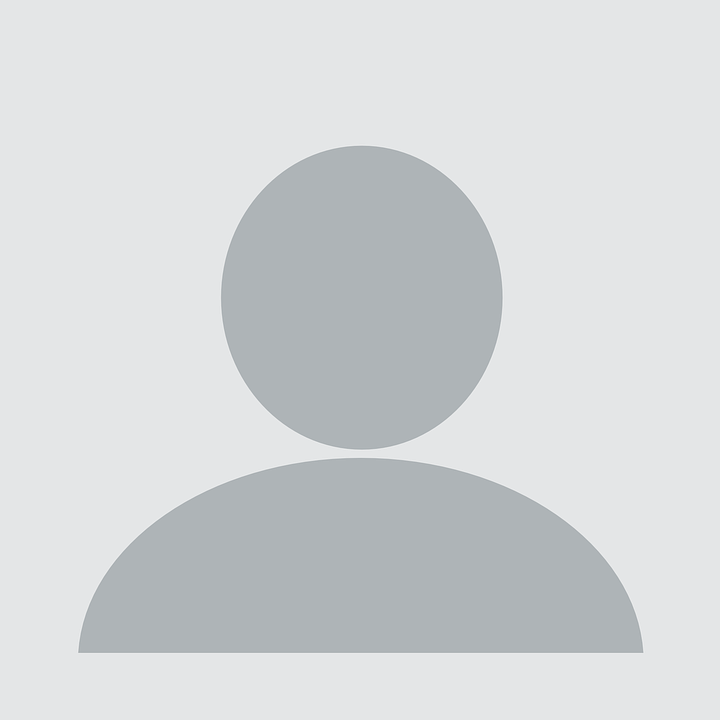 3.
!
Sarah
Ansgar
Laura
4.
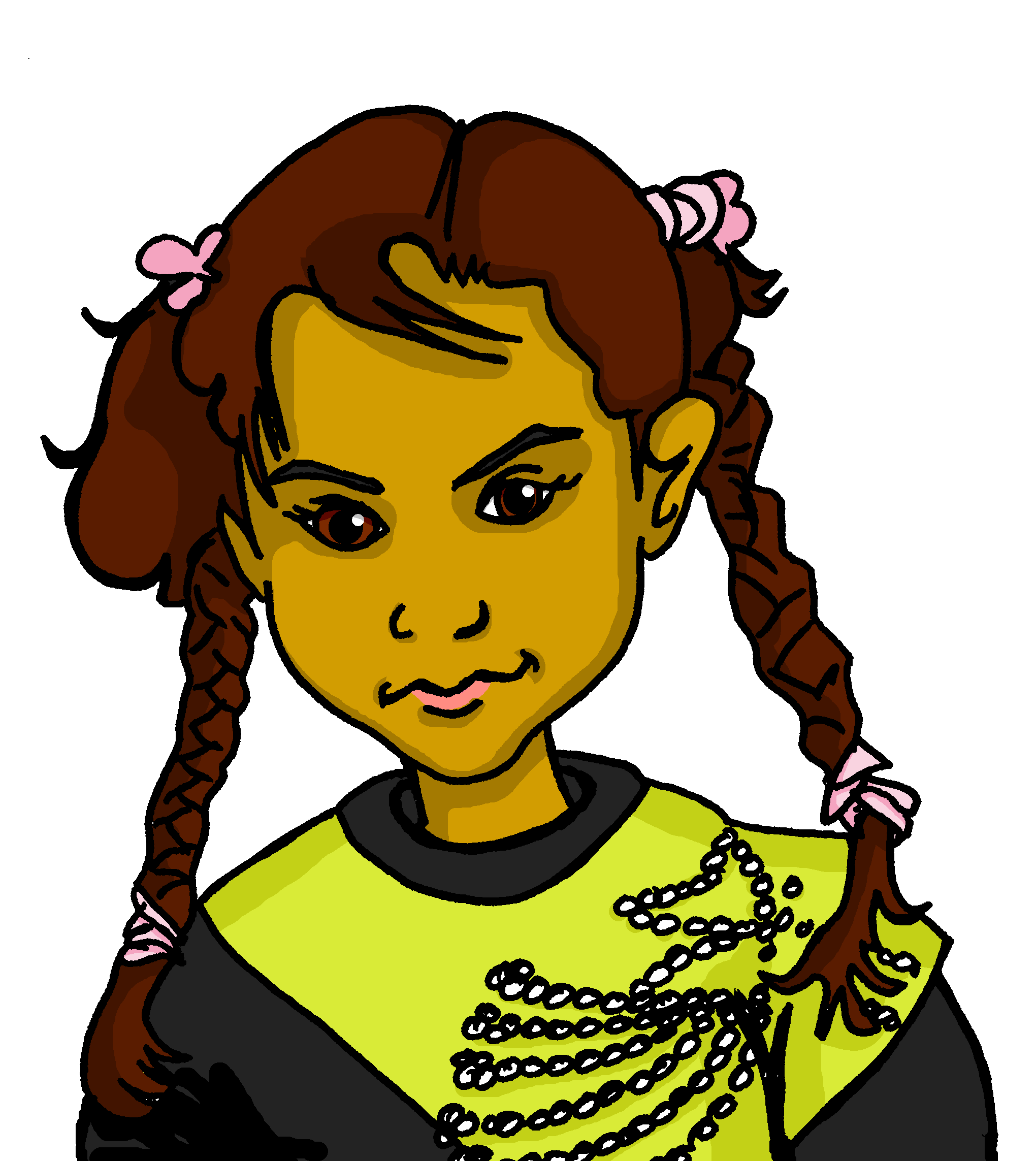 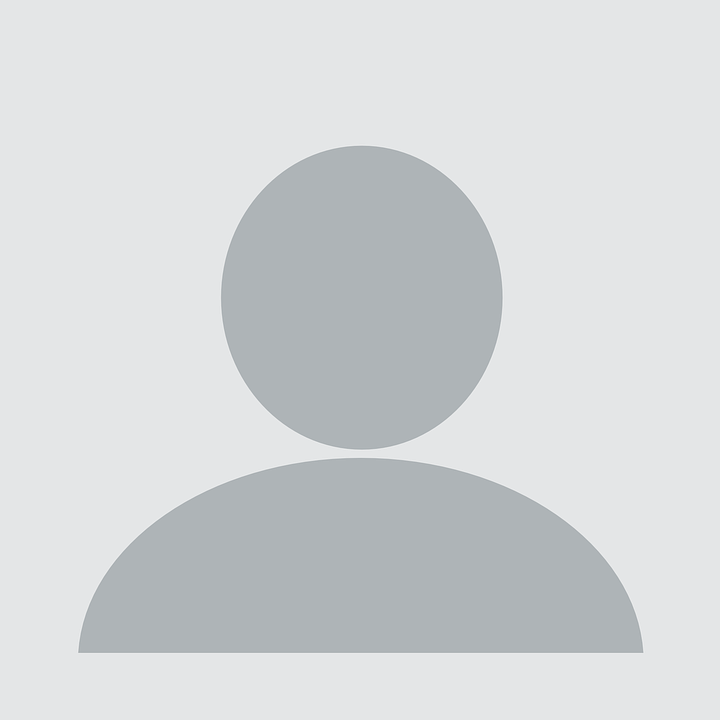 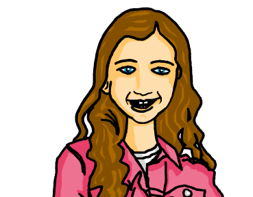 !
5.
Aisha
Johanna
Albert
!
[Speaker Notes: 2/3]
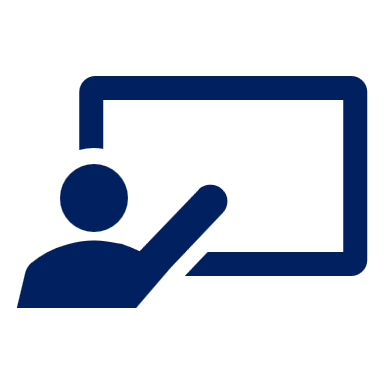 Partnerarbeit!
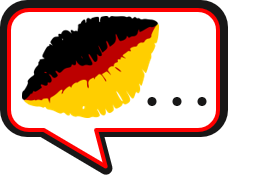 Wer ist das ?
Follow up 4
sprechen
A
B
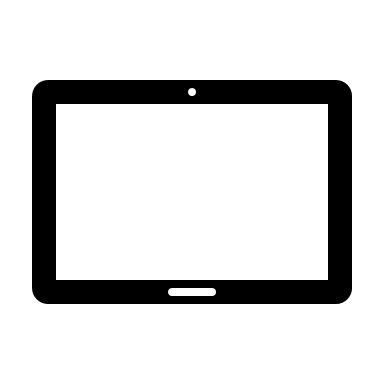 1.
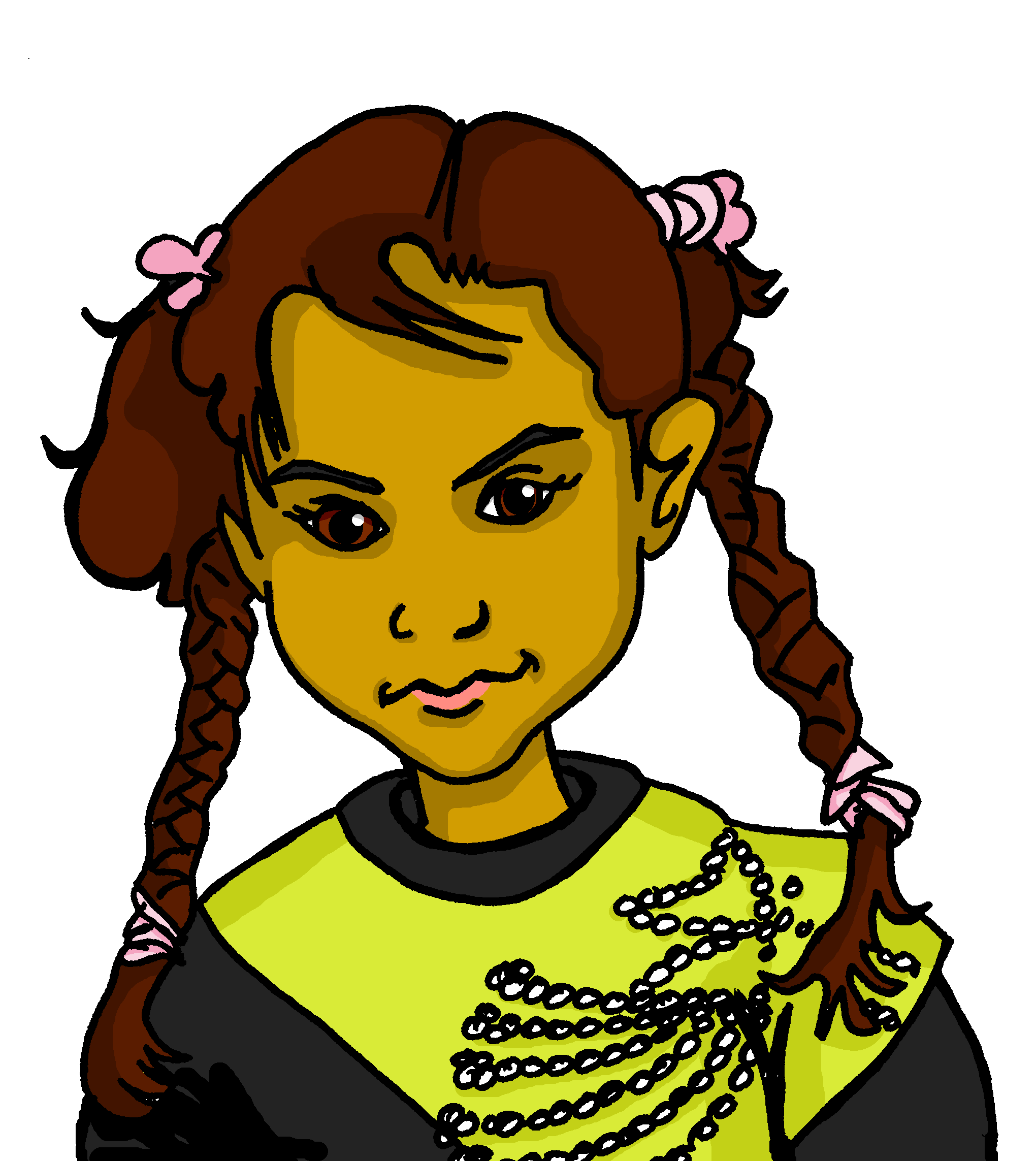 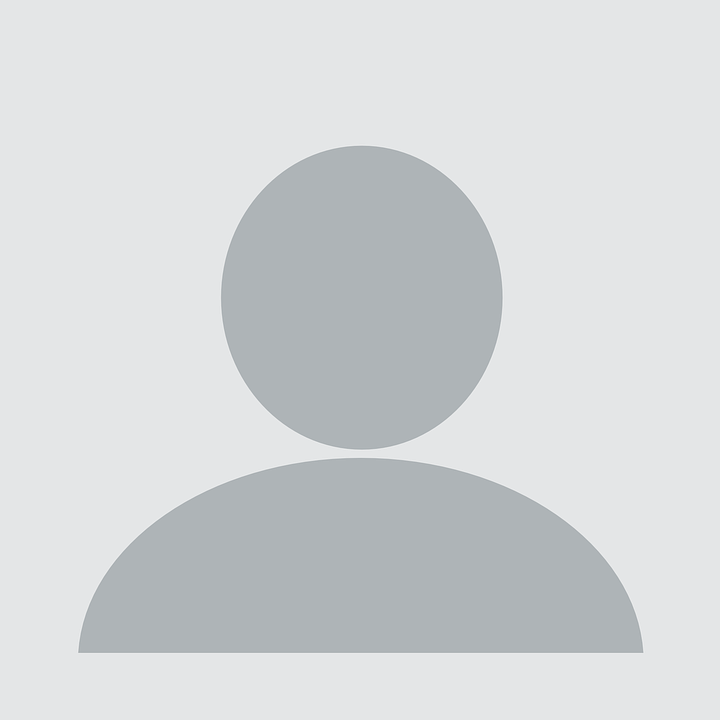 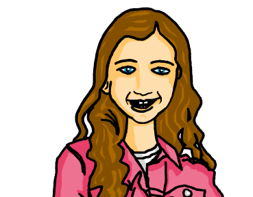 !
2.
Aisha
Sarah
Johanna
!
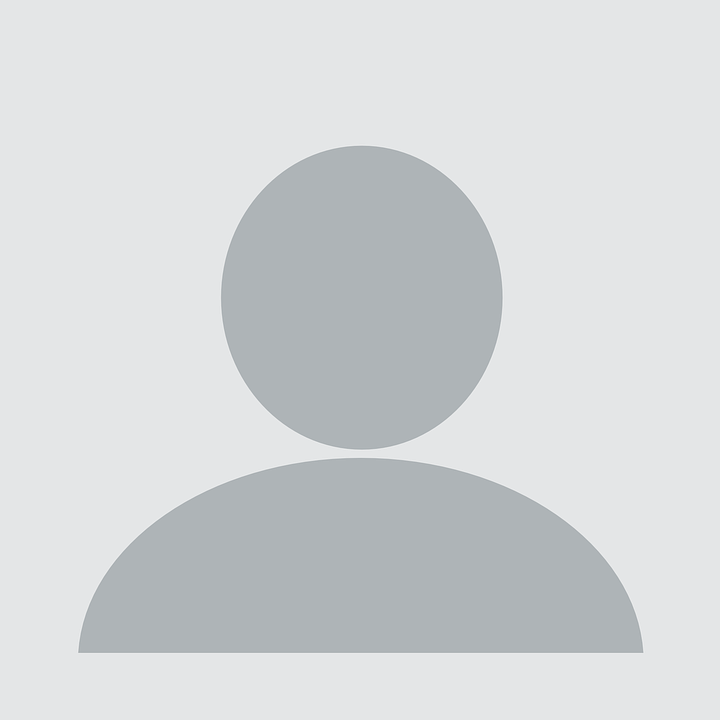 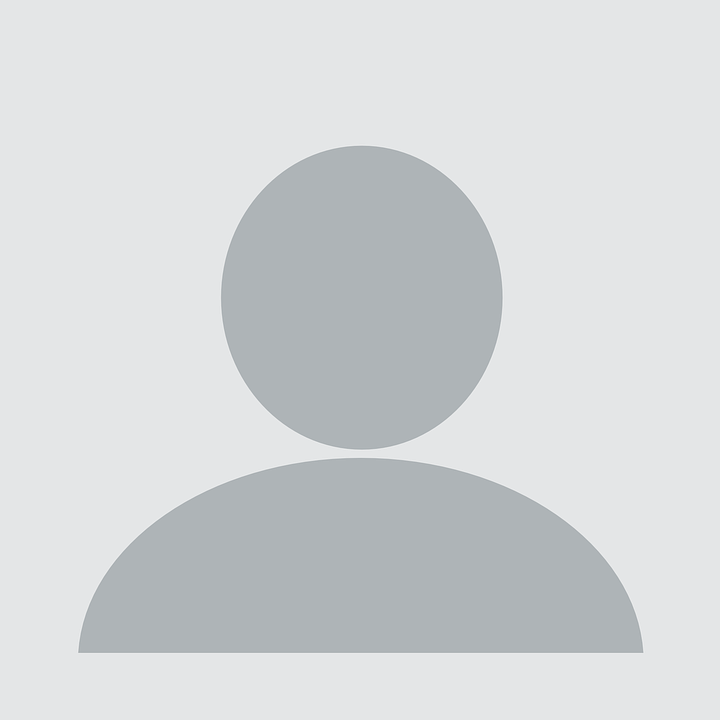 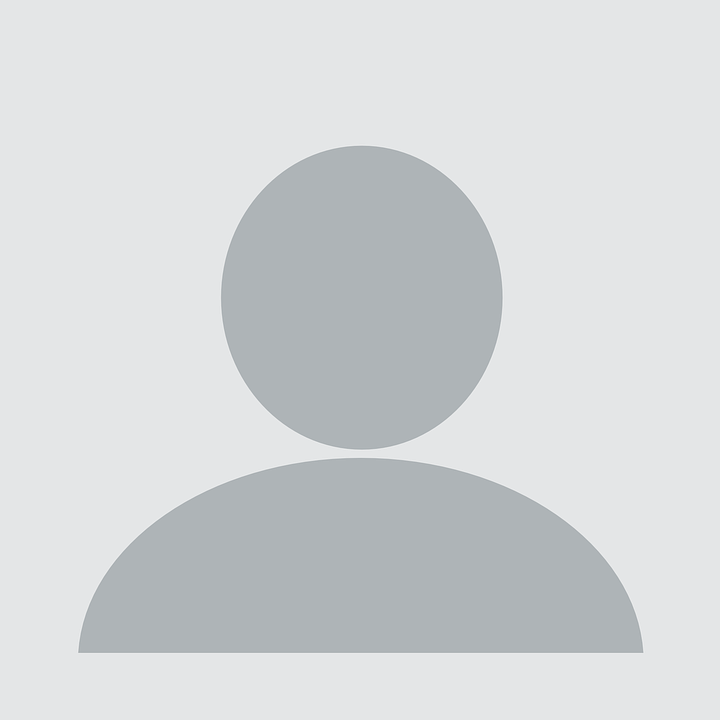 3.
!
Ansgar
Laura
Aron
4.
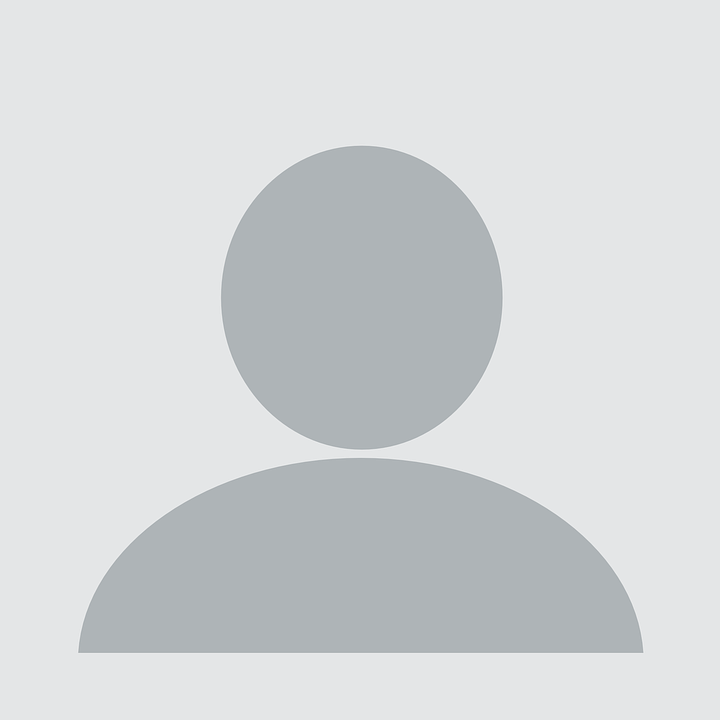 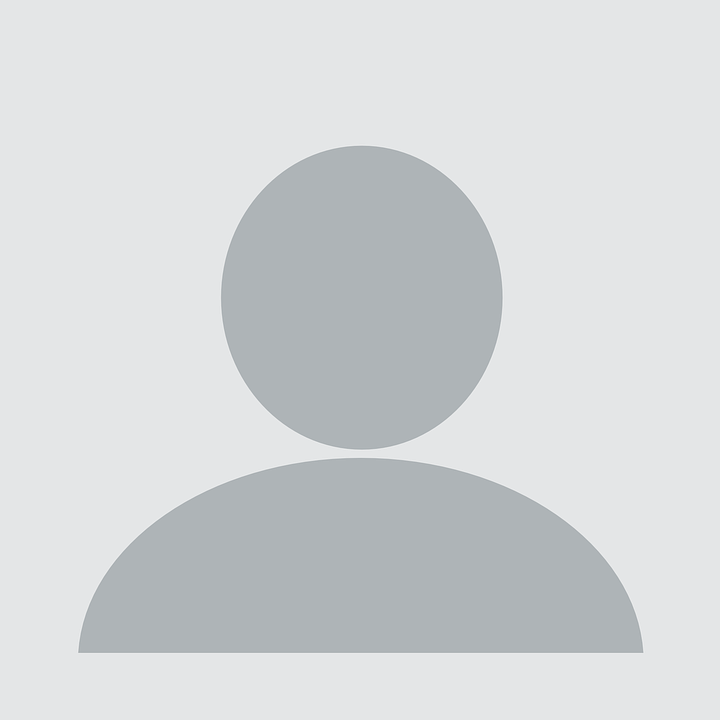 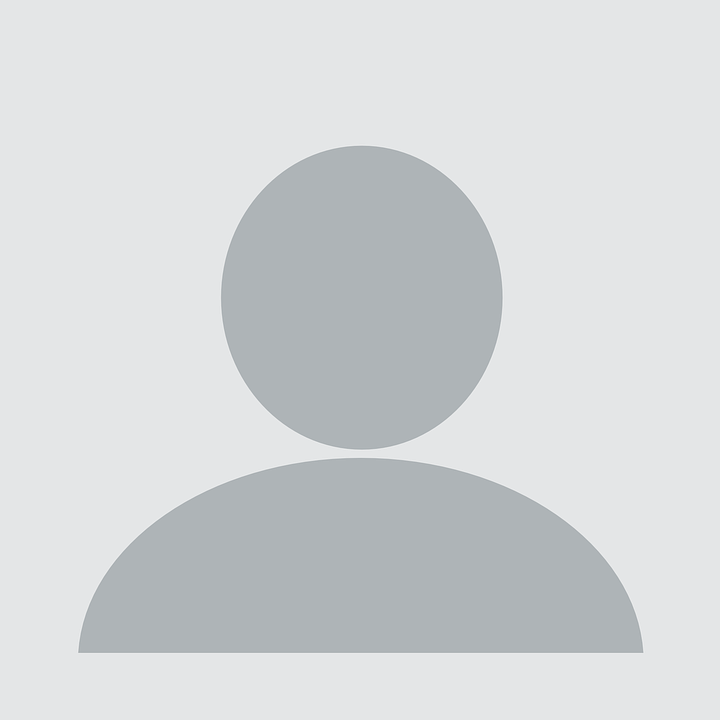 !
5.
Annette
Albert
Alina
!
[Speaker Notes: 3/3 
Pupils swap roles.]

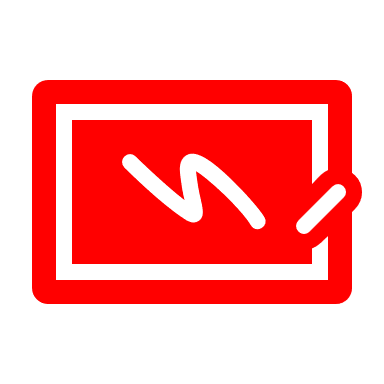 Follow up 5:
Schreib auf Deutsch. Du bist Johanna.
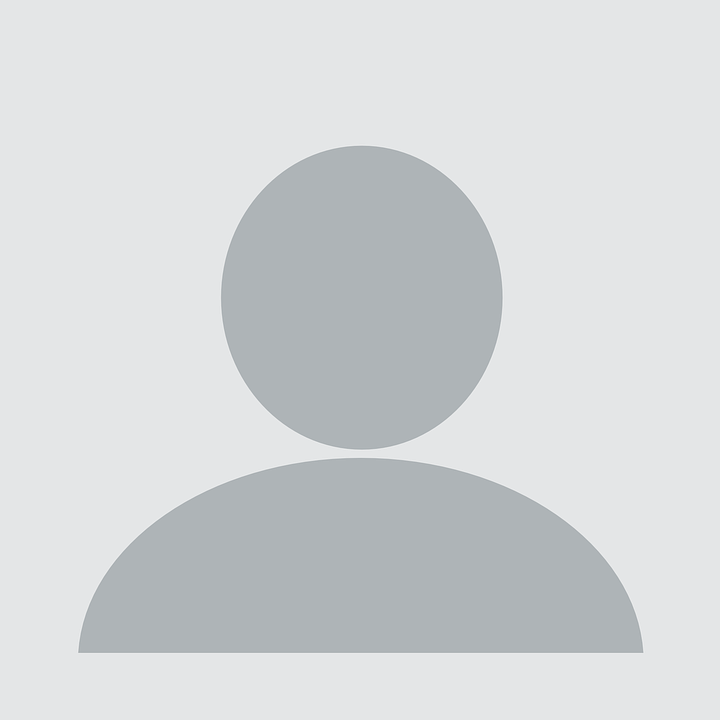 schreiben
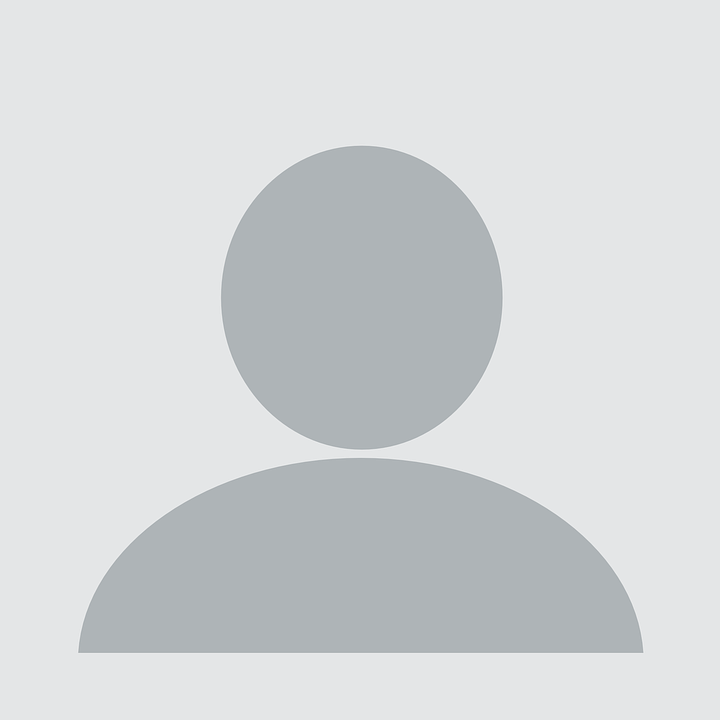 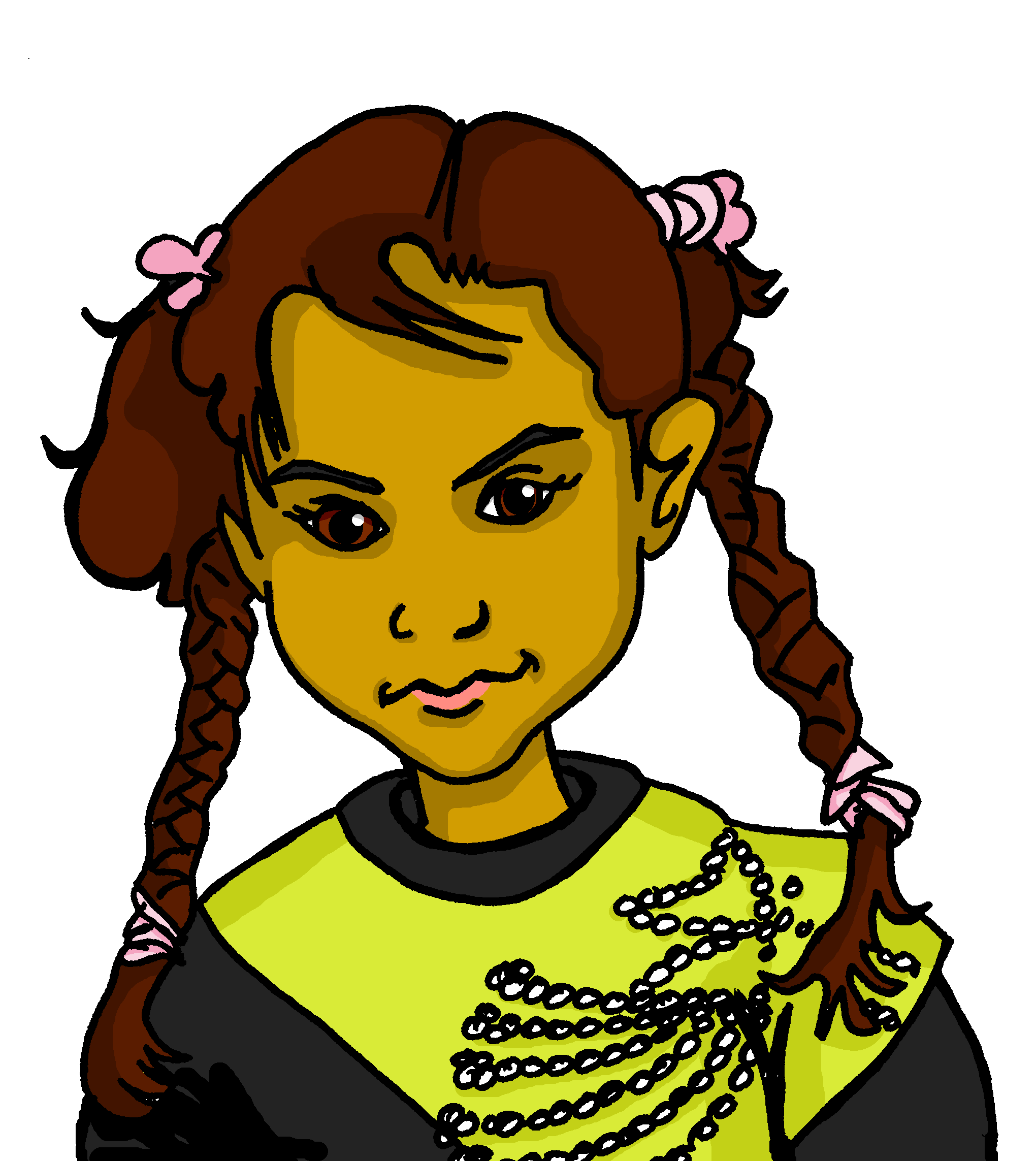 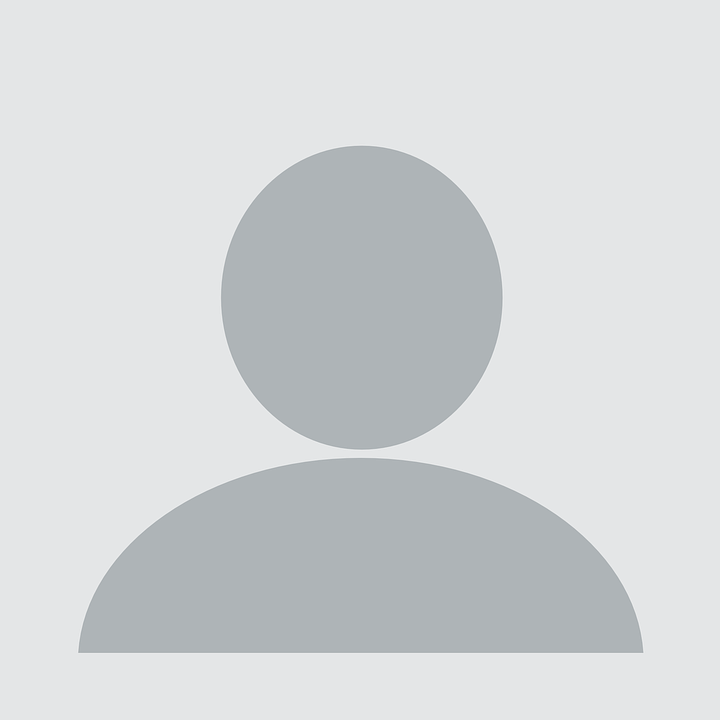 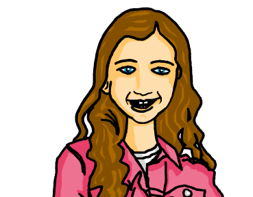 Annette
Laura
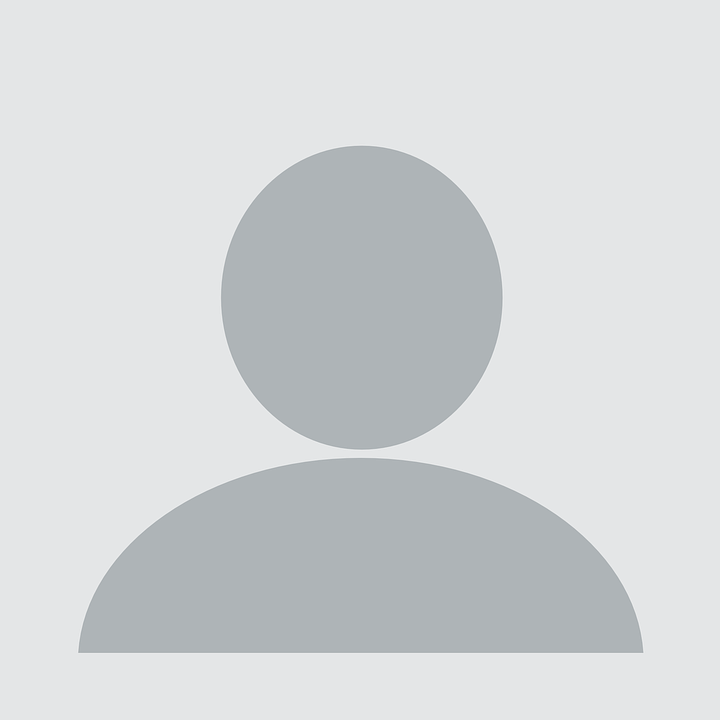 Aisha
Rafi
Johanna
oben rechts
im Garten
Albert
im Zimmer
in der Schule
im Baum
1. Wir sind im Garten.
in der Klasse
1. We are in the garden.
2. You are above on the right.
3. You (all) are in the school.
4. You are in the room.
5. We are in the tree.
6. I am in the class.
2. Du bist oben rechts.
3. Ihr seid in der Schule.
4. Du bist im Zimmer.
5. Wir sind im Baum.
6. Ich bin in der Klasse.
[Speaker Notes: Note: this is the more structured version, with sentences to translate and support provided with some of the language.  The next slide has a more challenging version.
Timing: 10 minutes.

Aim: to practise the parts of sein in the written modality. 

Procedure:
Explain that pupils are writing as Johanna. They have to translate the verb forms and pronouns for sentences 1-6. 
Click for answers.]

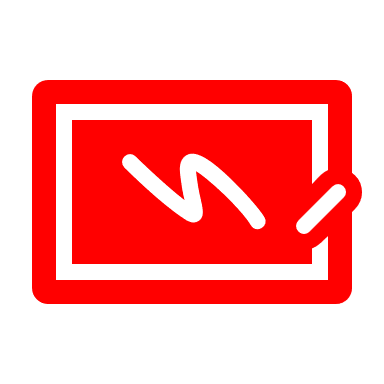 Follow up 5:
Schreib auf Deutsch. Du bist Johanna.
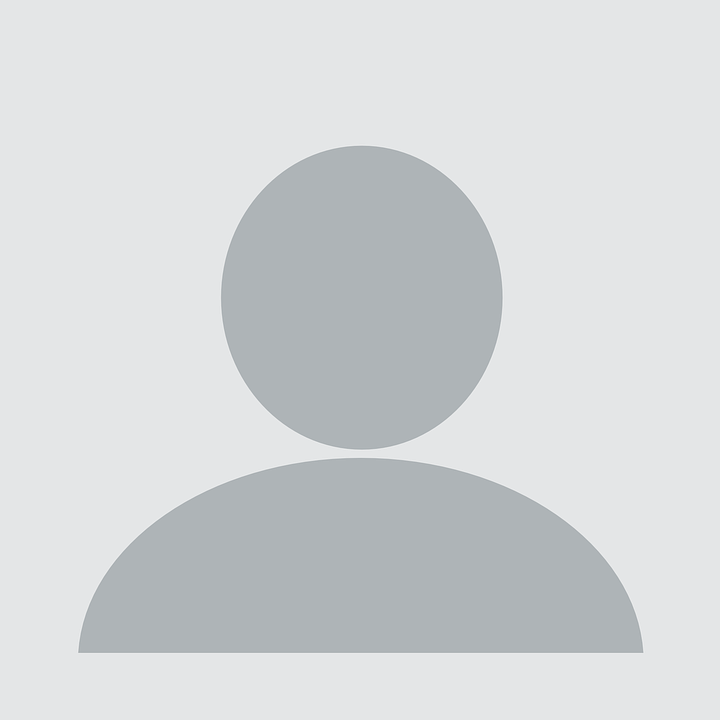 schreiben
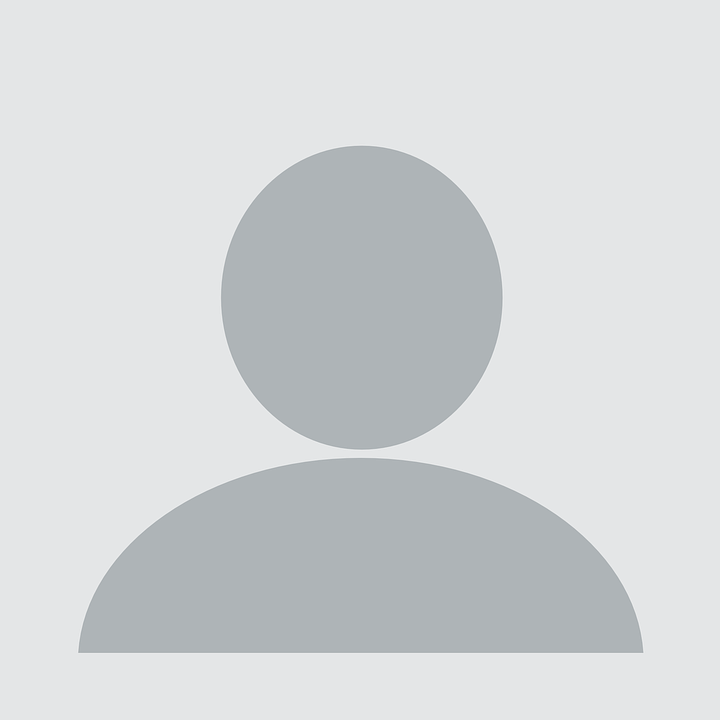 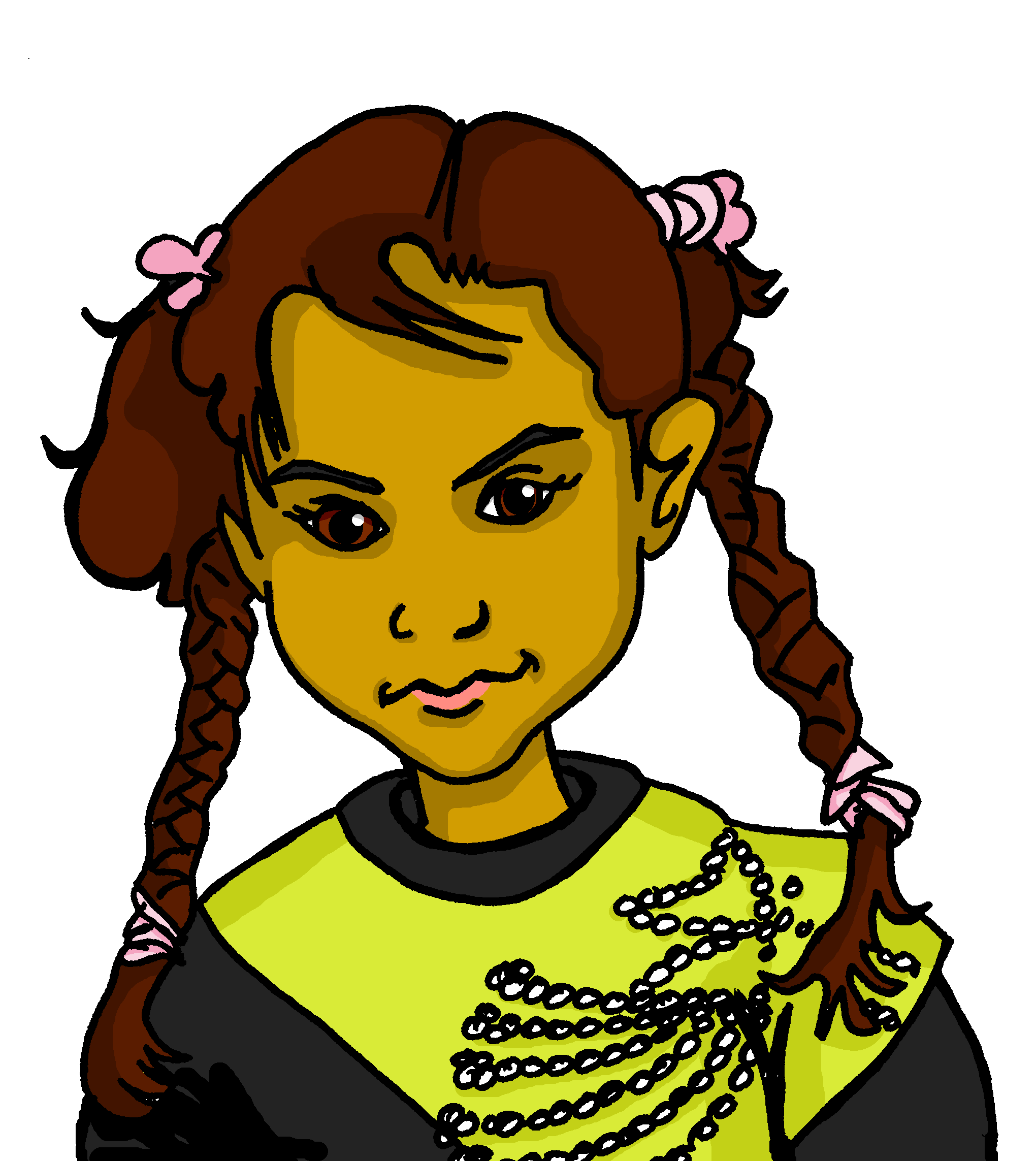 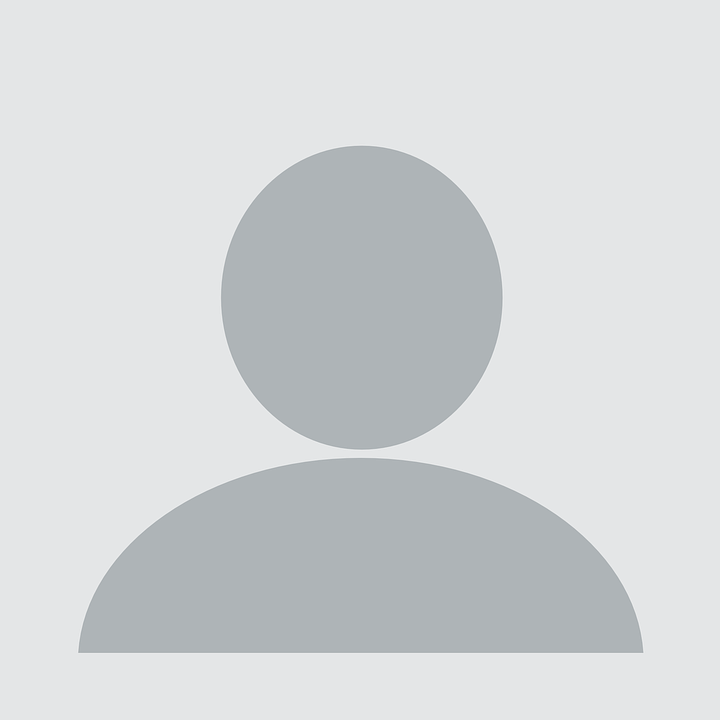 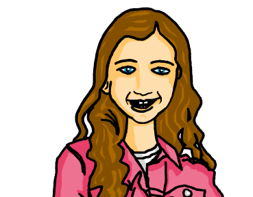 Annette
Laura
5
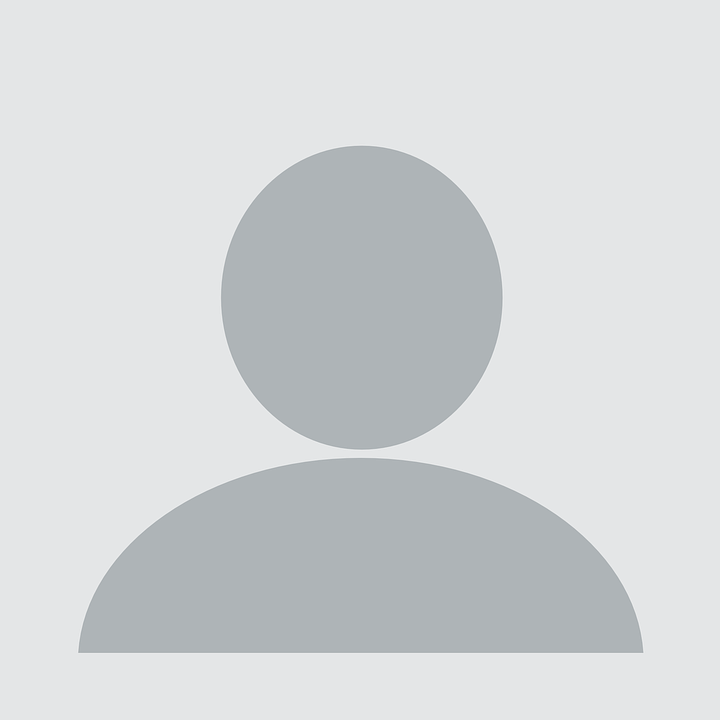 Aisha
Rafi
6
Johanna
1
in the garden
up on the right
2
Albert
in the tree
3
in (the) school
in the class
in the room
4
1. Wir sind im Garten.
2. Du bist oben rechts.
3. Ihr seid in der Schule.
4. Du bist im Zimmer.
5. Wir sind im Baum.
6. Ich bin in der Klasse.
[Speaker Notes: Note: this is the more challenging version, with prompts in English but no full sentences to translate.
Timing: 10 minutes.

Aim: to practise the parts of sein in the written modality. 

Procedure:
Explain that pupils are writing as Johanna. They have to translate the full sentences for 1-6. 
Click for answers.]

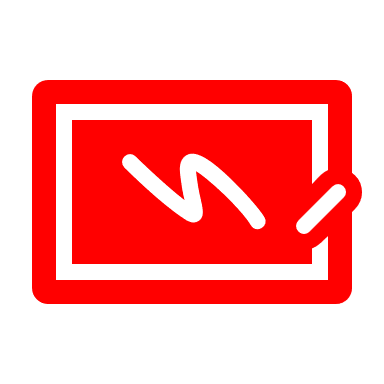 Follow up 5:
Schreib auf Deutsch. Du bist Johanna.
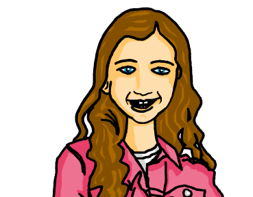 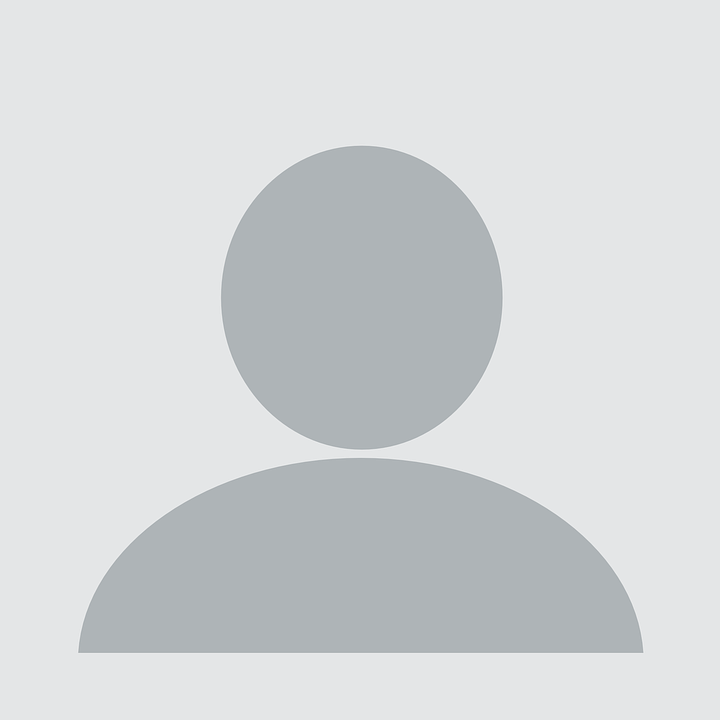 schreiben
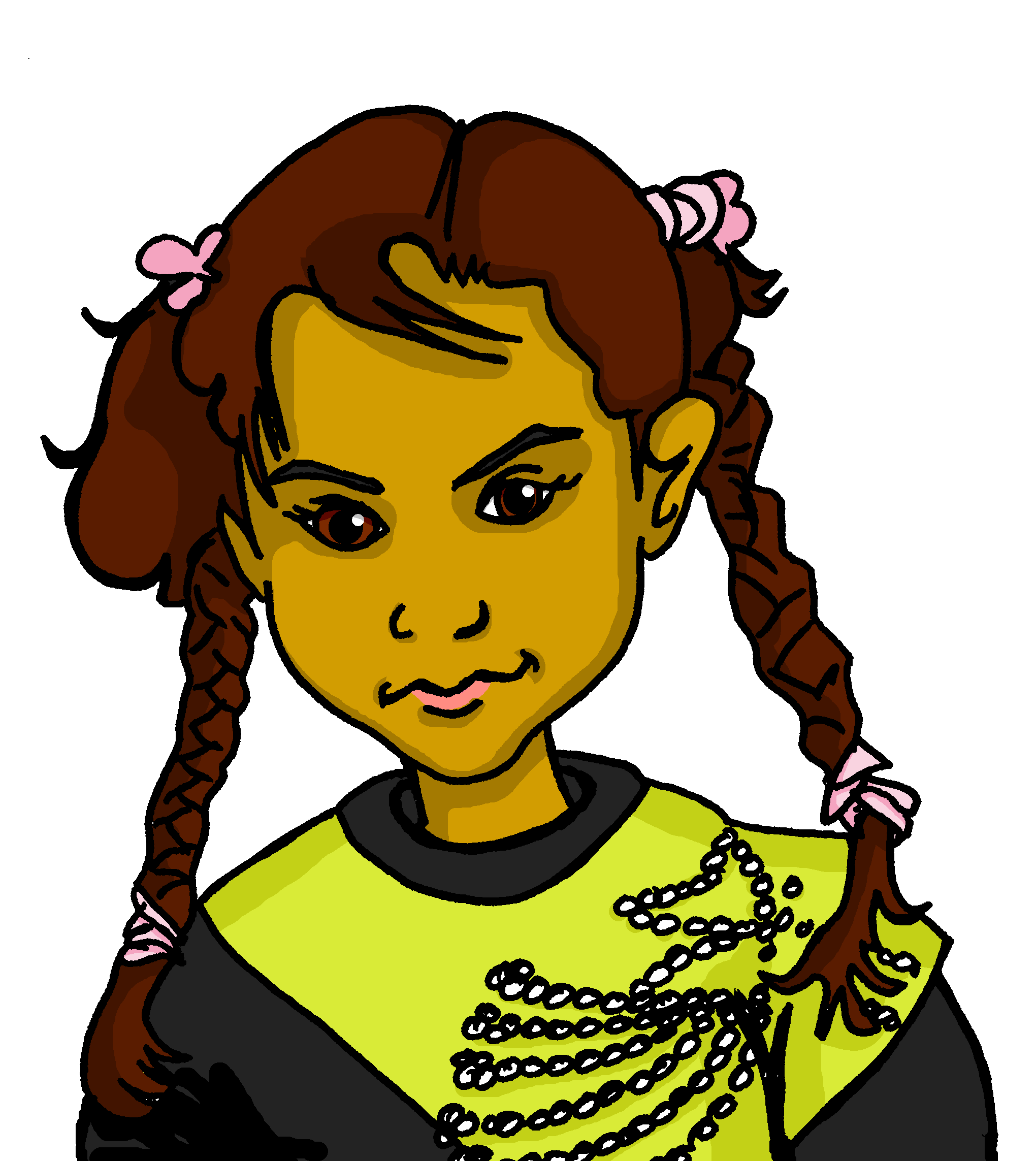 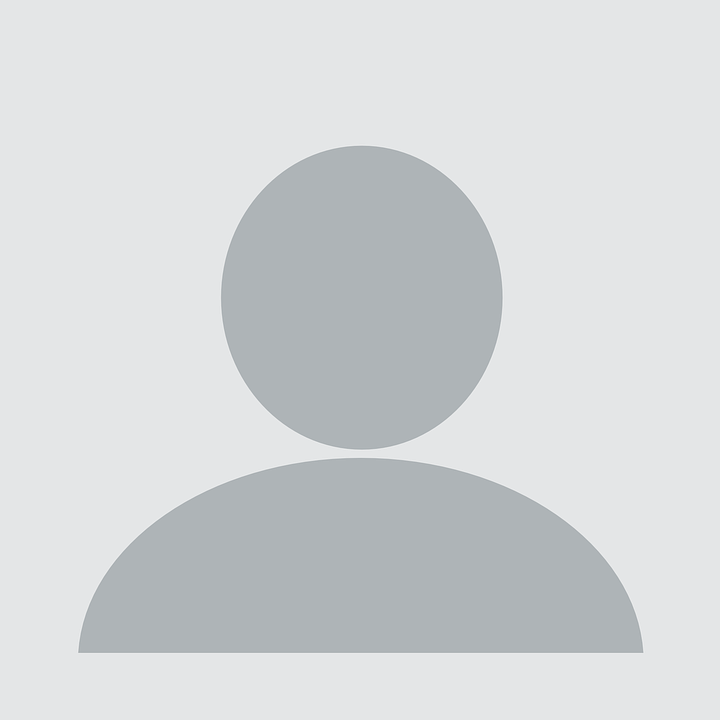 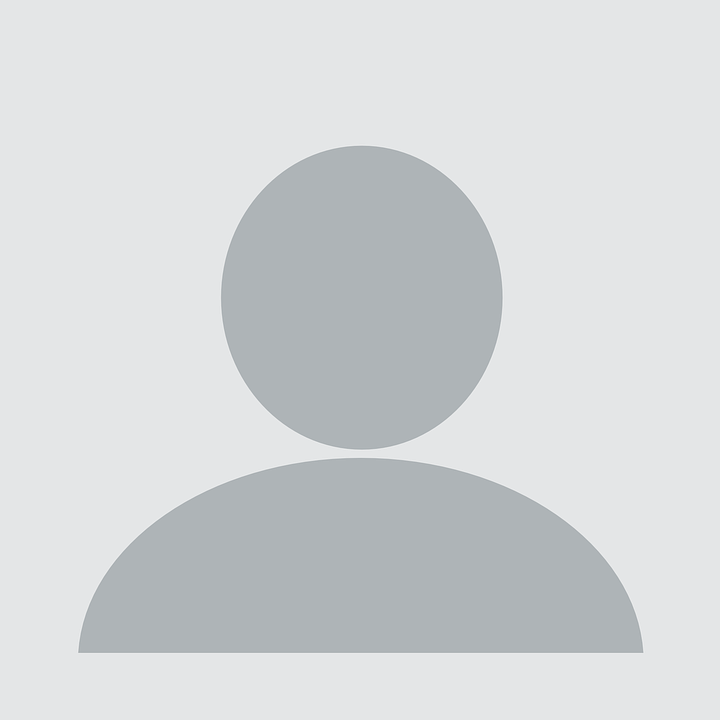 Johanna
Annette
Laura
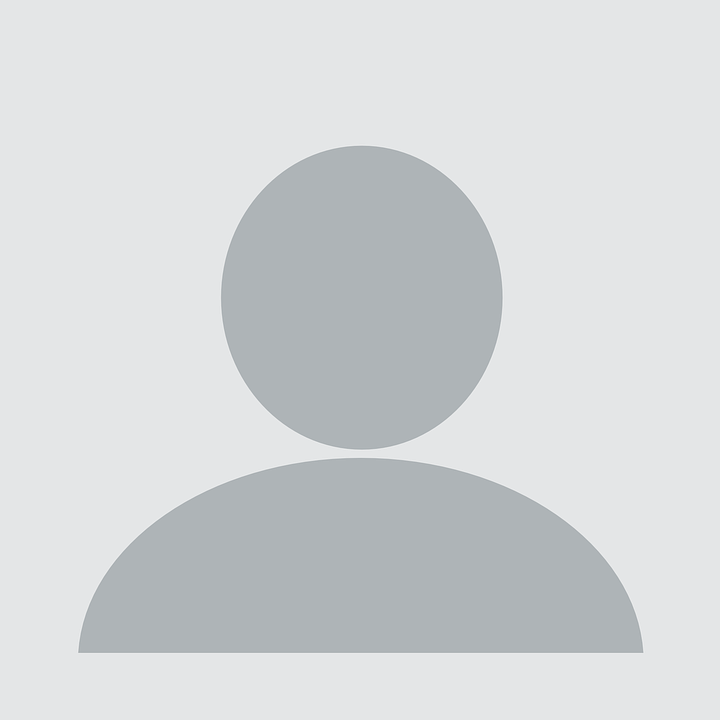 Aisha
Rafi
in the garden
above on the right.
Albert
in the school
in the tree
in the room
in the class
1. Wir sind im Garten.
1. We are in the garden.
2. You are above on the right.
3. You (all) are in the school.
4. You are in the room.
5. We are in the tree.
6. I am in the class.
2. Du bist oben rechts.
3. Ihr seid in der Schule.
4. Du bist im Zimmer.
5. Wir sind im Baum.
6. Ich bin in der Klasse.
[Speaker Notes: Timing: 10 minutes.

Aim: to practise the learnt grammar in the written modality. 

Procedure:
Explain that pupils are writing as Johanna. They have to translate the sentences 1-6. 
Click for answers.]

Schreib auf Englisch.
Extra:
Can you get at least 12 points?
(the) month
August
June
Vokabeln
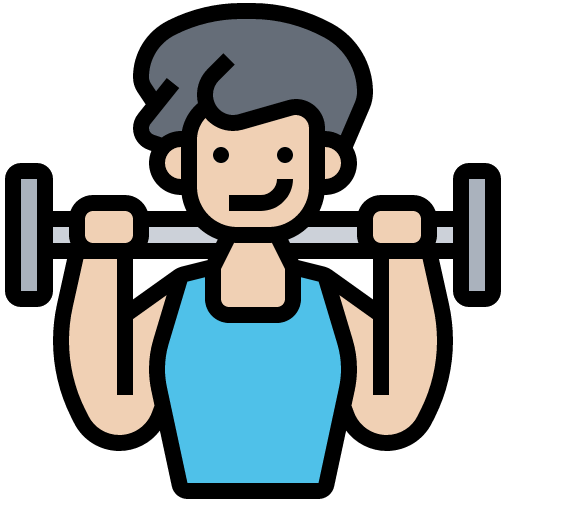 October
May
December
x2
Wörter
February
July
January
March
(the) birthday
when
(the) class
(the) middle
(the) room
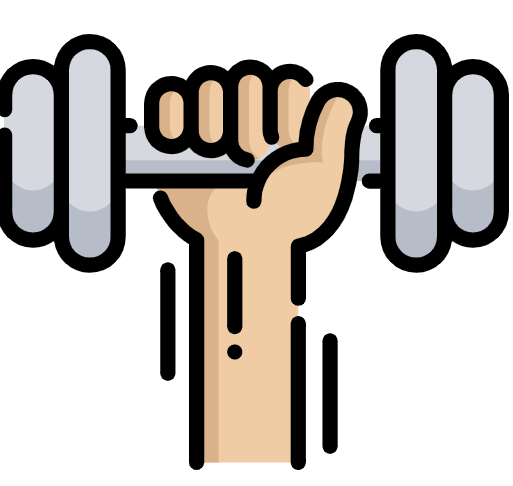 you (all) are
lovely, beautiful
(the) garden
x1
you (all)
we are
we
[Speaker Notes: Timing: 5 minutes

Aim: to practise written comprehension of vocabulary from this and revisited weeks.

Procedure:1. Give pupils a blank grid.  They fill in the English meanings of any of the words they know, trying to reach 15 points in total.2. Remind pupils that adjectives can refer to male or female persons and they should note this in their translations. E.g. pleased (f), short (m).

Note:The most recently learnt and practised words are pink, words from the previous week are green and those from week 1 are blue, thus more points are awarded for them, to recognise that memories fade and more effort (heavy lifting!) is needed to retrieve them.]

Schreib auf Deutsch.
Extra:
Can you get at least 12 points?
März
wann?
Juli
Vokabeln
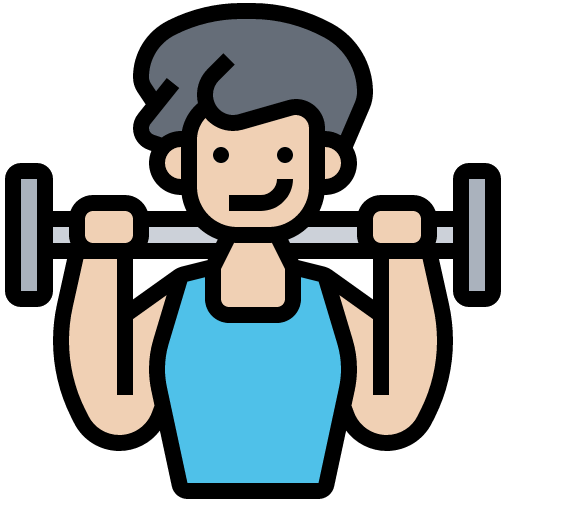 Dezember
Januar
Februar
x2
Wörter
August
der Geburtstag
Mai
Juni
Oktober
der Monat
wir
wir sind
das Zimmer
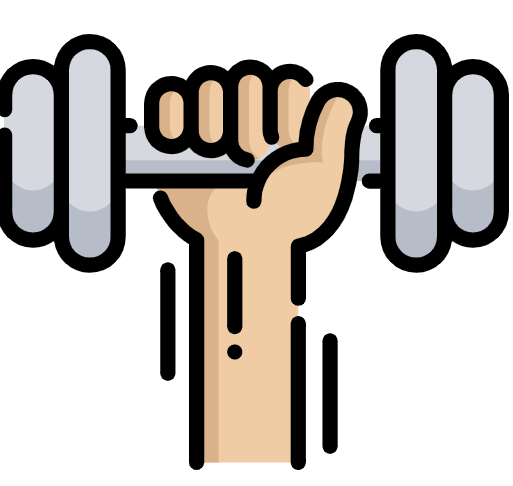 die Klasse
der Garten
ihr seid
x1
die Mitte
schön
ihr
[Speaker Notes: Timing: 5 minutes

Aim: to practise written comprehension of vocabulary from this and revisited weeks.

Procedure:1. Give pupils a blank grid.  They fill in the German meanings of any of the words they know, trying to reach 15 points in total.2. Remind pupils that adjectives can refer to male or female persons and they should note this in their translations. E.g. pleased (f), short (m).

Note:The most recently learnt and practised words are pink, words from the previous week are green and those from week 1 are blue, thus more points are awarded for them, to recognise that memories fade and more effort (heavy lifting!) is needed to retrieve them.]
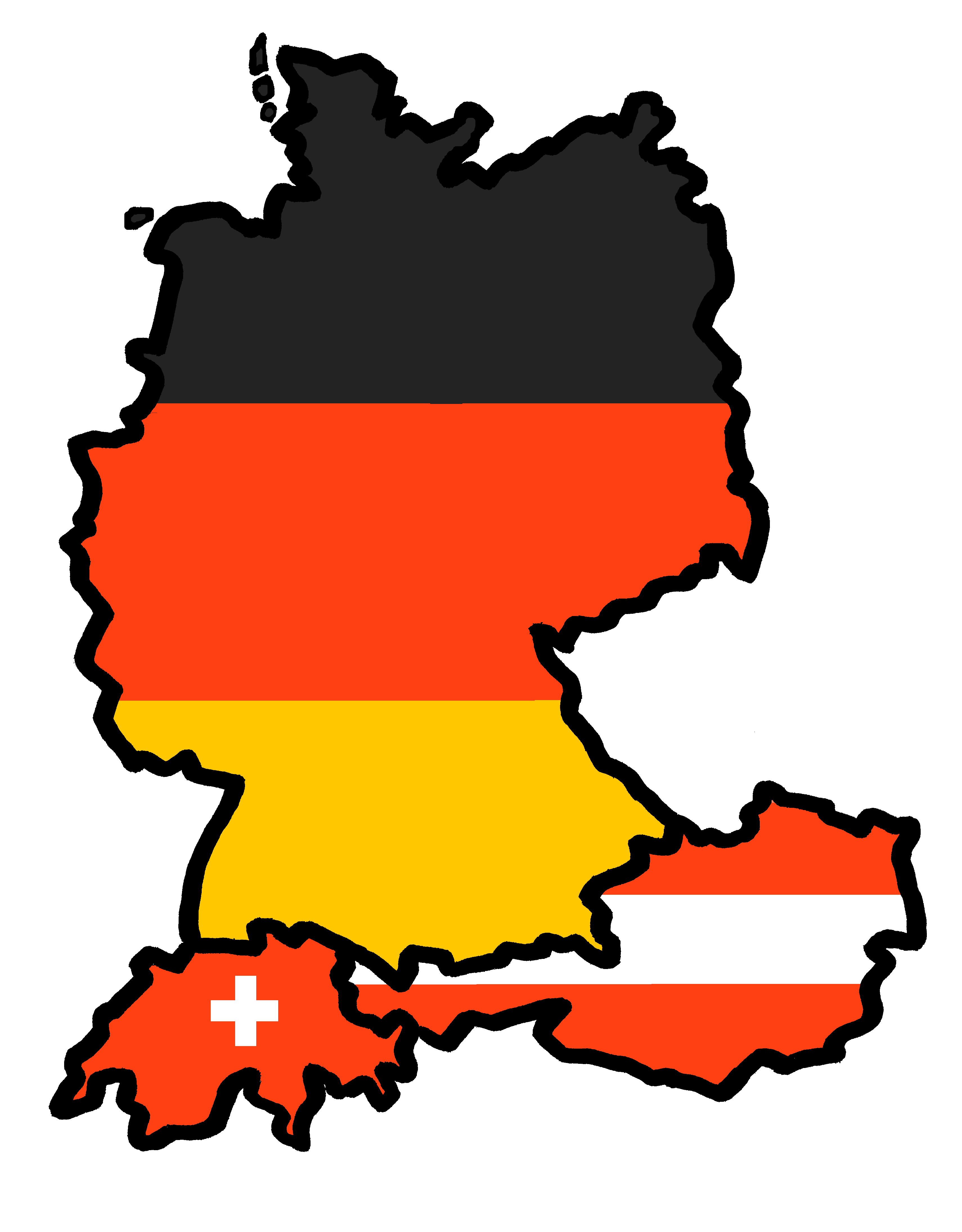 Tschüss!
rot

Schreib auf Englisch.
Extra:
Can you get at least 12 points?
Vokabeln
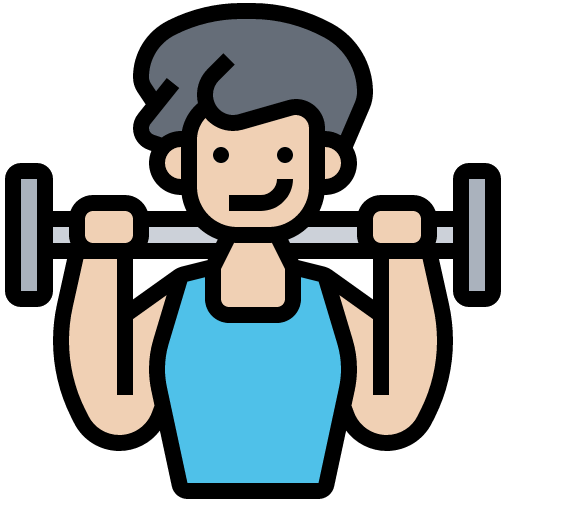 x2
Wörter
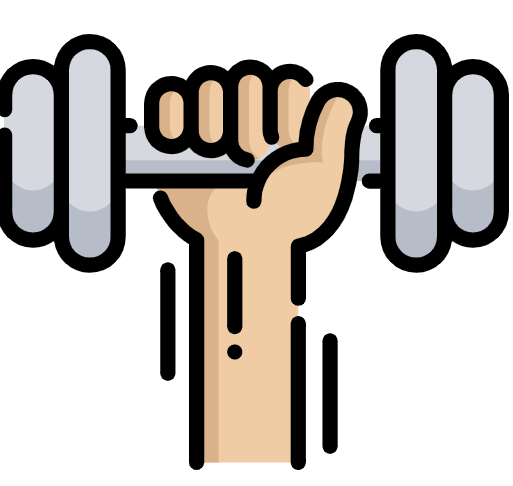 x1
[Speaker Notes: Template for photocopying]

Schreib auf Deutsch.
Extra:
Can you get at least 12 points?
Vokabeln
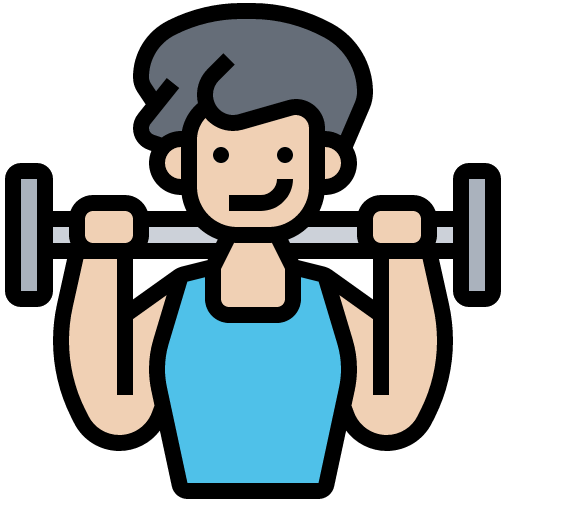 x2
Wörter
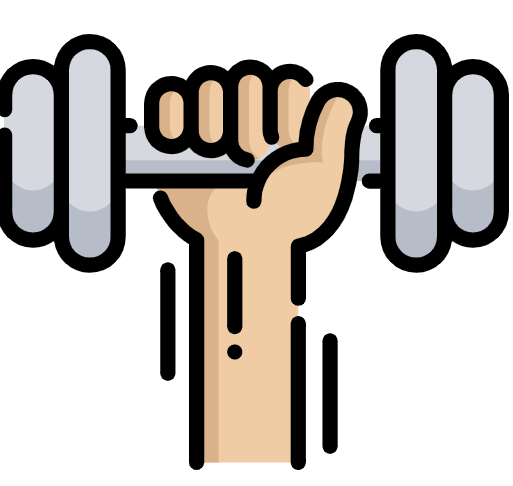 x1
[Speaker Notes: Template for photocopying]